Continuum Computation of Parton Distributions
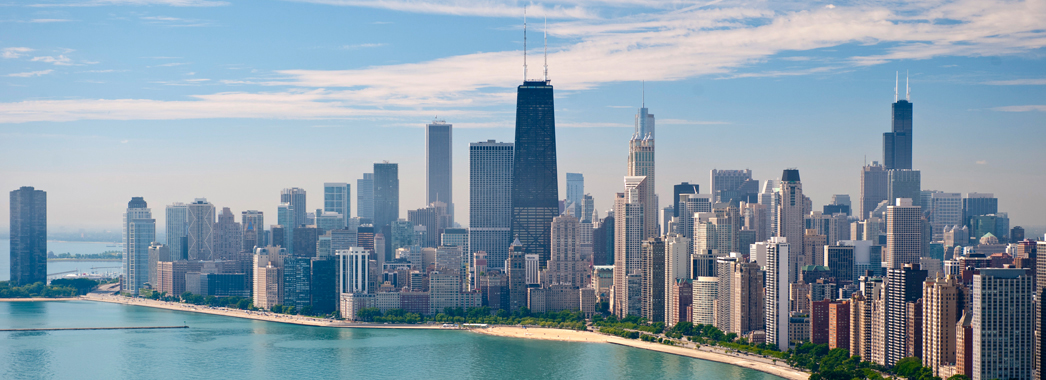 Craig Roberts
Collaborators: 2014-Present
Students, Postdocs, Profs.
Adnan Bashir (U Michoácan);
Daniele Binosi (ECT*)
Stan Brodsky (SLAC);
Lei Chang (Nankai U. ) ;
Bruno El-Bennich (São Paulo);
Tanja Horn (Catholic U. America)
Yu-Xin Liu (PKU);
Hervé Moutarde (CEA, Saclay) ;
Joannis Papavassiliou (U.Valencia)
M. Ali Paracha (NUST, Islamabad)
Jose Rodriguez Qintero (U. Huelva) ;
Franck Sabatié (CEA, Saclay);
Sebastian Schmidt (IAS-FZJ & JARA);
Peter Tandy (KSU);
Shaolong WAN (USTC) ;
Hong-Shi ZONG (Nanjing U)
Jing CHEN (Peking U.)
Bo-Lin LI (Nanjing U.)
Ya LU (Nanjing U.)
Khépani RAYA (U Michoácan);
Chien-Yeah SENG (UM-Amherst) ;
Chen CHEN (UNESP - São Paulo, USTC & IIT);
Zhu-Fang CUI (Nanjing U.) ;
J. Javier COBOS-MARTINEZ (U Michoácan);
Minghui DING (Nankai U.) ;
Fei GAO (Peking U.) ;
L. Xiomara GUTIÉRREZ-GUERRERO (MCTP)
Cédric MEZRAG (ANL, Irfu Saclay) ;
Mario PITSCHMANN (Vienna);
Si-xue QIN (Chongqing, ANL, U. Frankfurt, PKU);
Eduardo ROJAS (Antioquia U.)
Jorge SEGOVIA (TU-Munich, ANL);
Chao SHI (ANL, Nanjing U.)
Shu-Sheng XU (Nanjing U.)
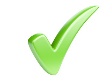 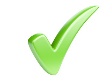 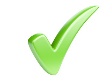 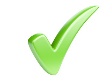 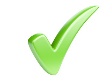 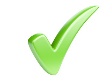 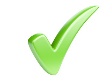 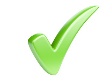 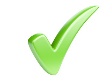 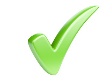 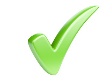 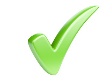 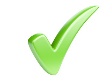 41% of this international collaboration is Chinese
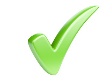 Craig Roberts. Continuum Computation of Parton Distributions
24-29 July 2017, U. Nanjing: Forum on Parton Distributions (75p)
2
A New Era for hadro-particle physics
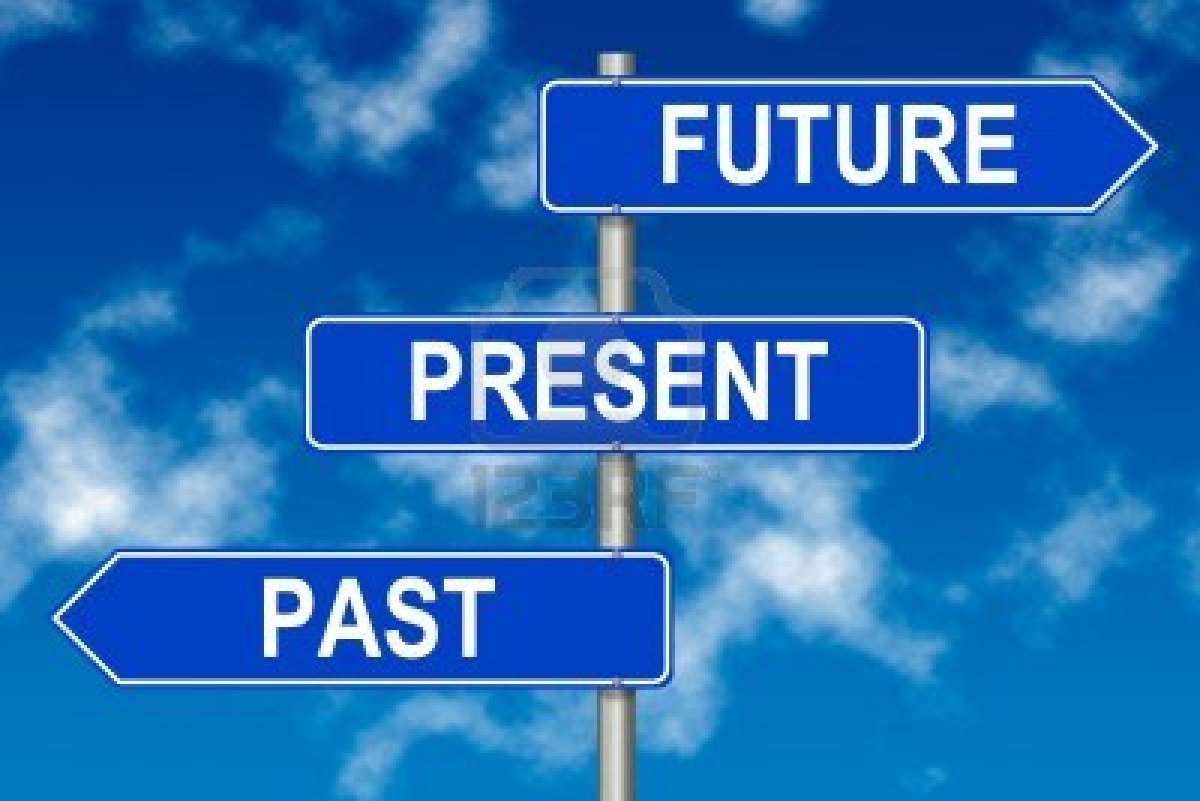 Craig Roberts. Continuum Computation of Parton Distributions
24-29 July 2017, U. Nanjing: Forum on Parton Distributions (75p)
3
A New Era
QCD is the first place that we fully experience the collisions and collusions between relativity and quantum mechanics.  
In attempting to match QCD with Nature, we confront the innumerable complexities of nonperturbative, nonlinear dynamics in relativistic quantum field theory, e.g. 
the loss of particle number conservation, 
the frame and scale dependence of the explanations and interpretations of observable processes, 
and the evolving character of the relevant degrees-of-freedom. 
Origin and distribution of mass, momentum, spin within hadrons, e.g. where is the proton’s spin and how is the pion spinless?  
Don’t forget the latter! 
How do all the spin-1/2 quarks and spin-1 gluons combine to make a massless, J=0 composite mode?
Craig Roberts. Continuum Computation of Parton Distributions
24-29 July 2017, U. Nanjing: Forum on Parton Distributions (75p)
4
Overarching Science Challenges for the coming decade
What is origin of mass in our Universe?
What is the nature of confinement in real (dynamical-quarks) QCD?
How are they connected?
How can any 
answers, 
conjectures 
and/or conclusions 
    be empirically verified?
Physics is an 
Empirical Science
Craig Roberts. Continuum Computation of Parton Distributions
24-29 July 2017, U. Nanjing: Forum on Parton Distributions (75p)
5
Parton Distributions – What is Needed?
Parton Distribution Amplitudes
At accessible empirical scales, what does QCD predict for their pointwise behaviour? 
How can QCD predictions be validated?
Parton Distribution Functions (1D)
QCD-based parton model makes clear predictions for the large-x behaviour: at ζH, qV ∝ (1-x)n, where n is the number of valence partons
Must have precise QCD-connected computations of their behaviour on the valence-quark domain
Need an array of empirical observables (DIS, Drell-Yan, etc.) so that predictions can be validated
Low-order moments and broad-band curves are NOT sufficient
Inadequate as a tool to validate QCD
E.g. infinitely many PDAs/PDFs, whether reasonable looking or not, have the same first moment = same momentum, spin fraction etc.
Craig Roberts. Continuum Computation of Parton Distributions
24-29 July 2017, U. Nanjing: Forum on Parton Distributions (75p)
6
Pinch Technique: Theory and Applications
Daniele Binosi & Joannis Papavassiliou
Phys. Rept. 479 (2009) 1-152
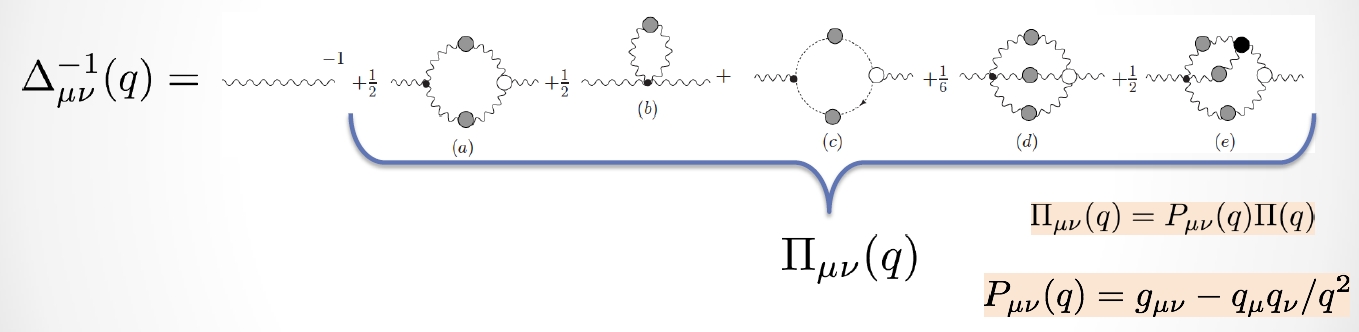 Gluon Gap Equation
Craig Roberts. Continuum Computation of Parton Distributions
24-29 July 2017, U. Nanjing: Forum on Parton Distributions (75p)
7
Bridging a gap between continuum-QCD and ab initio predictions of hadron observables, D. Binosi et al., arXiv:1412.4782 [nucl-th], Phys. Lett. B742 (2015) 183-188
In QCD: Gluonsbecome massive!
Running gluon mass

 
Gluons are cannibals – a particle species whose members become massive by eating each other!
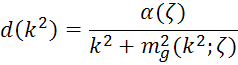 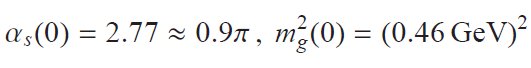 Expression of trace anomaly:
Massless glue becomes massive
gluon mass-squared function
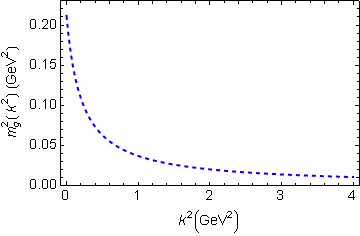 Power-law suppressed in ultraviolet, so invisible in perturbation theory
5%
Interaction model for the gap equation, S.-x.Qin et al., arXiv:1108.0603 [nucl-th], Phys. Rev. C 84 (2011) 042202(R) [5 pages]
Class A: Combining DSE, lQCD and pQCD analyses of QCD’s gauge sector
Craig Roberts. Continuum Computation of Parton Distributions
8
24-29 July 2017, U. Nanjing: Forum on Parton Distributions (75p)
Massive Gauge Bosons!
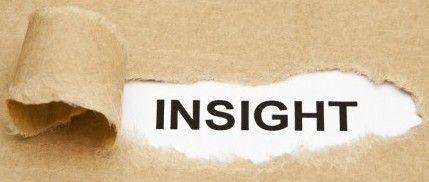 Gauge boson cannibalism 
	… a new physics frontier … within the Standard Model
Asymptotic freedom means 
	… ultraviolet behaviour of QCD is controllable
Dynamically generated masses for gluons and quarks means that QCD dynamically generates its own infrared cutoffs
Gluons and quarks with 
		wavelength λ  > 2/mass ≈ 1 fm 
	decouple from the dynamics  … Confinement?!
 How does that affect observables?
It will have an impact in 
	any continuum study
Possibly (probably?) plays a role in gluon saturation ... 
	In fact, could be a harbinger of gluon saturation?
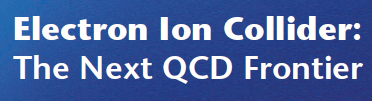 Craig Roberts. Continuum Computation of Parton Distributions
24-29 July 2017, U. Nanjing: Forum on Parton Distributions (75p)
9
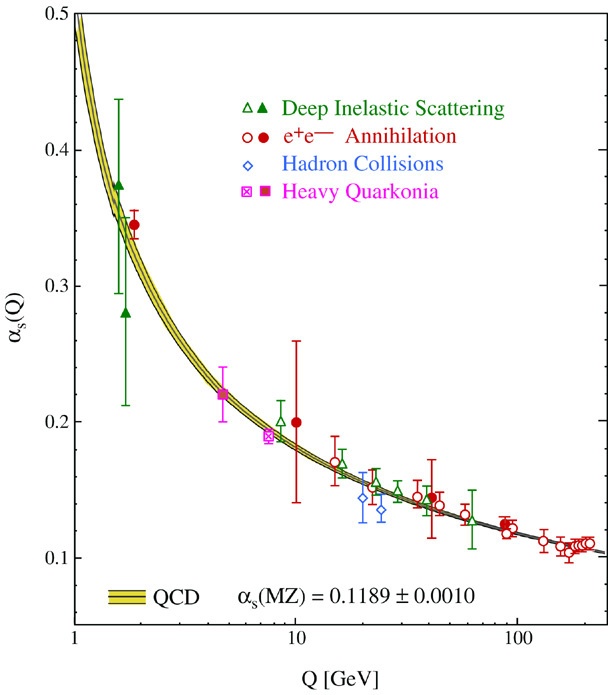 ⇐
What’s happening 
out here?!
QCD’s Running Coupling
Craig Roberts. Continuum Computation of Parton Distributions
24-29 July 2017, U. Nanjing: Forum on Parton Distributions (75p)
10
QED Running Coupling
Quantum gauge field theories in four spacetime dimensions, 
Lagrangian couplings and masses come to depend on a mass scale
Can normally be related to the energy or momentum at which a given process occurs.  
QED, owing to the Ward identity:
a single running coupling
measures strength of the 
	photon-charged-fermion vertex
can be obtained by summing the virtual 
	processes that dress the bare photon, 
	viz. by computing the photon vacuum polarisation.  
QED's running coupling is known to great accuracy 
	and the running has been observed directly.
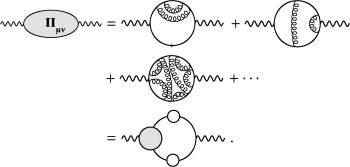 Craig Roberts. Continuum Computation of Parton Distributions
24-29 July 2017, U. Nanjing: Forum on Parton Distributions (75p)
11
Process independent strong running coupling
Binosi, Mezrag, Papavassiliou, Roberts, Rodriguez-Quintero
arXiv:1612.04835 [nucl-th]
Process-independent effective-charge in QCD
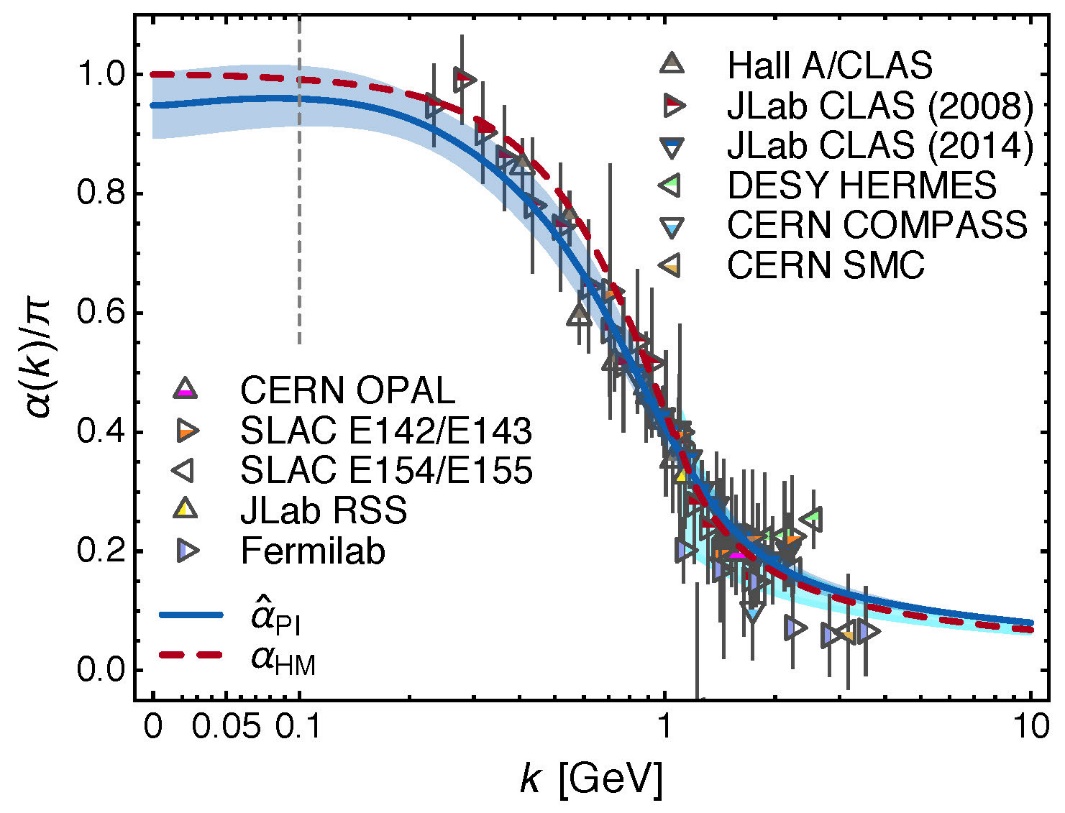 Modern continuum & lattice methods for analysing gauge sector enable analogous quantity to be defined in QCD
Combined continuum and lattice analysis of QCD’s gauge sector yields a parameter-free prediction
N.B. Qualitative change in α̂PI(k) at k ≈ ½ mp
Craig Roberts. Continuum Computation of Parton Distributions
24-29 July 2017, U. Nanjing: Forum on Parton Distributions (75p)
12
Process independent strong running coupling
Binosi, Mezrag, Papavassiliou, Roberts, Rodriguez-Quintero
arXiv:1612.04835 [nucl-th]
The QCD Running Coupling, 
A. Deur, S. J. Brodsky and G. F. de Teramond, 
Prog. Part. Nucl. Phys. 90 (2016) 1-74
QCD Effective Charge
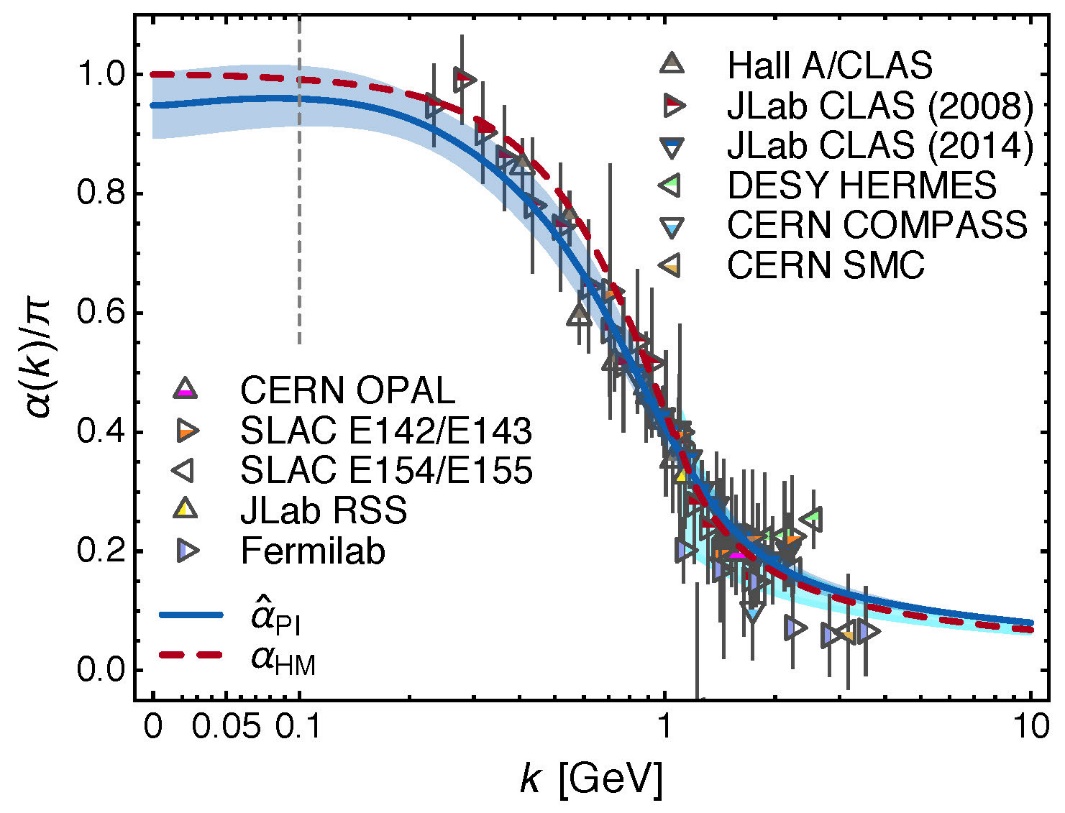 Near precise agreement between process-independent α̂PI and αg1
	and α̂PI ≈ αHM
Perturbative domain:

	difference = (1/20) αM̅S̅2
Parameter-free prediction: 
curve completely determined by results obtained for gluon & ghost two-point functions using continuum and lattice-regularised QCD.
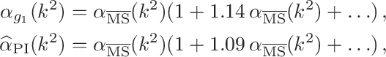 Data: process dependent effective charge: αg1 defined via Bjorken Sum Rule
Craig Roberts. Continuum Computation of Parton Distributions
24-29 July 2017, U. Nanjing: Forum on Parton Distributions (75p)
13
QCD Effective Charge
α̂PI is a new type of effective charge
direct analogue of the Gell-Mann–Low effective coupling in QED, i.e. completely determined by the gauge-boson two-point function.
Prediction for α̂PI  is parameter-free
Draws best from continuum & lattice results for QCD’s gauge sector
Prediction for α̂PI smoothly unifies the nonperturbative and perturbative domains of the strong-interaction theory. 
α̂PI  is 
process-independent
appears in every one of QCD’s dynamical equations of motion
known to unify a vast array of observables
α̂PI possesses an infrared-stable fixed-point
Nonperturbative analysis demonstrating absence of a Landau pole in QCD
QCD is IR finite, owing to dynamical generation of gluon mass-scale
Craig Roberts. Continuum Computation of Parton Distributions
24-29 July 2017, U. Nanjing: Forum on Parton Distributions (75p)
14
QCD – A Paradigm for Extending the Standard Model?
How do quantum field theories fail?
Ultraviolet and infrared divergences
Asymptotic freedom ⇒ QCD is well-defined at UV momenta
Dynamical generation of gluon mass function, large on k2 ≃ 0, 
	⇒ the infrared domain of QCD is self-regularizing
QCD is therefore unique amongst known four-dimensional quantum field theories 
Potentially self-consistent
Defined & internally consistent at all momenta (e.g., no Landau pole)
Craig Roberts. Continuum Computation of Parton Distributions
24-29 July 2017, U. Nanjing: Forum on Parton Distributions (75p)
15
QCD – a paradigm for extending the Standard Model?
How do quantum field theories fail?
Ultraviolet and infrared divergences
Asymptotic freedom ⇒ QCD is well-defined at UV momenta
Dynamical generation of gluon mass function, large on k2 ≃ 0, 
	⇒ the infrared domain of QCD is self-regularizing
QCD is therefore unique amongst known four-dimensional quantum field theories 
Potentially self-consistent
Defined & internally consistent at all momenta (e.g., no Landau pole)
If all this is true, 
then QCD can serve as a basis 
for theories that take physics 
beyond the Standard Model
Craig Roberts. Continuum Computation of Parton Distributions
24-29 July 2017, U. Nanjing: Forum on Parton Distributions (75p)
16
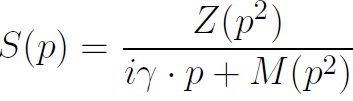 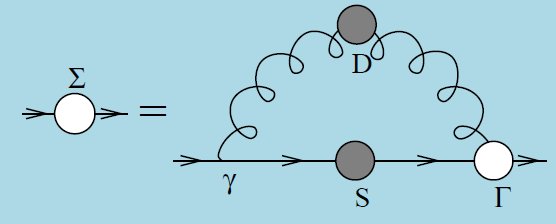 Quark Gap Equation
Craig Roberts. Continuum Computation of Parton Distributions
24-29 July 2017, U. Nanjing: Forum on Parton Distributions (75p)
17
DCSB
Dynamical chiral symmetry breaking (DCSB) is 
     a key emergent phenomenon in QCD
Expressed in hadron wave functions not in vacuum condensates
Contemporary theory indicates that DCSB is responsible for more than 98% of the visible mass in the Universe; namely, given that classical massless-QCD is a conformally invariant theory, then DCSB is the origin of mass from nothing.  
Dynamical, not spontaneous
Add nothing to QCD , 
	No Higgs field, nothing! 
	Effect achieved purely 
	through quark+gluon 
	dynamics.
Trace anomaly: massless quarks 
     become massive
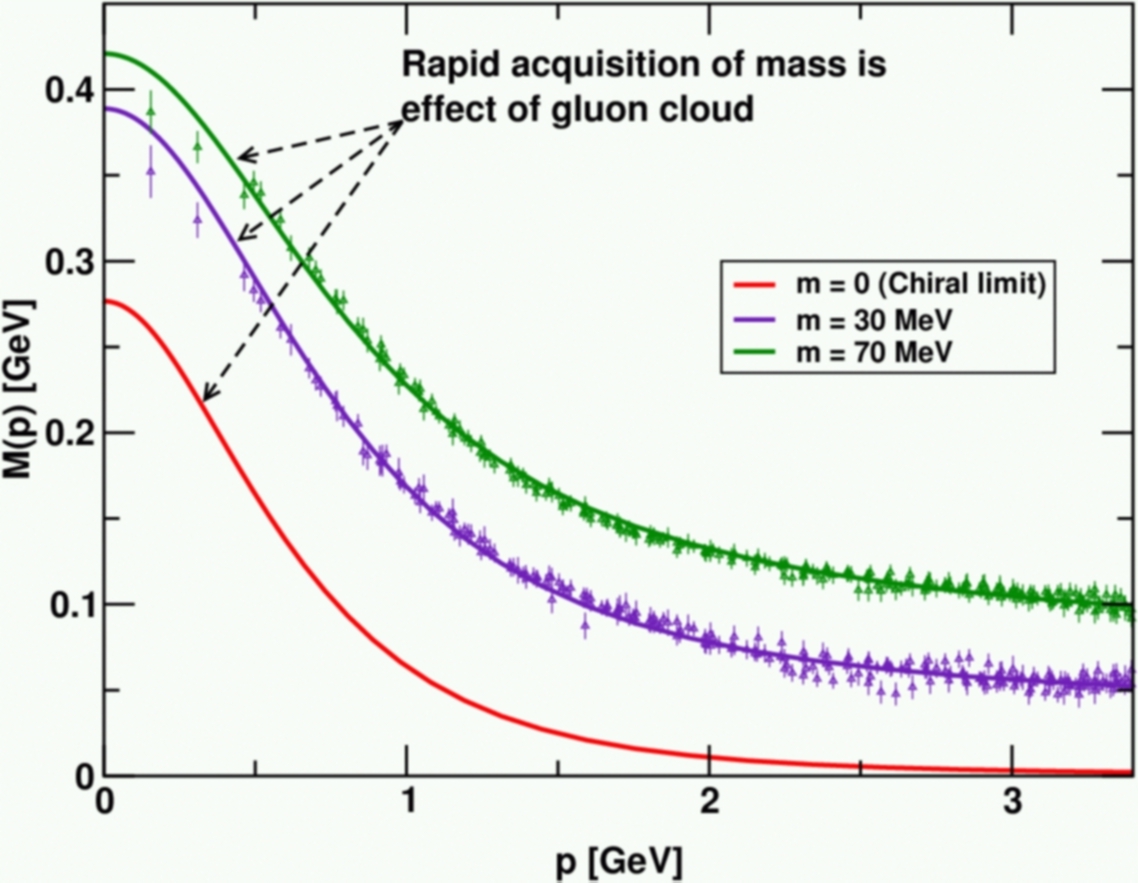 Combining DSE, lQCD and pQCD analyses of QCD’s gauge and matter sectors
Craig Roberts. Continuum Computation of Parton Distributions
18
24-29 July 2017, U. Nanjing: Forum on Parton Distributions (75p)
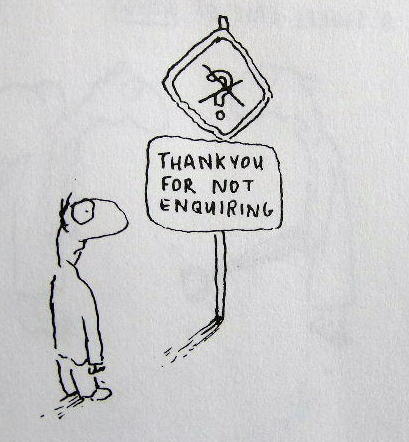 Enigma of Mass
Craig Roberts. Continuum Computation of Parton Distributions
24-29 July 2017, U. Nanjing: Forum on Parton Distributions (75p)
19
Maris, Roberts and Tandy
nucl-th/9707003, Phys.Lett. B420 (1998) 267-273
Pion’s Goldberger-Treiman relation
Pion’s Bethe-Salpeter amplitude
	Solution of the Bethe-Salpeter equation



Dressed-quark propagator

Axial-vector Ward-Takahashi identity entails
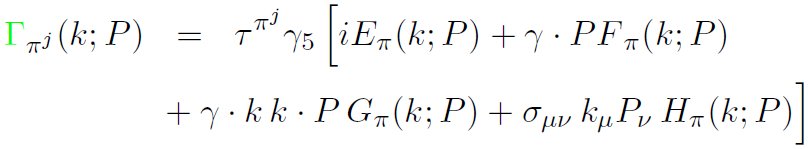 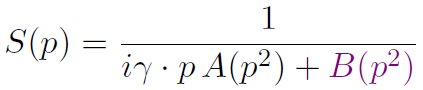 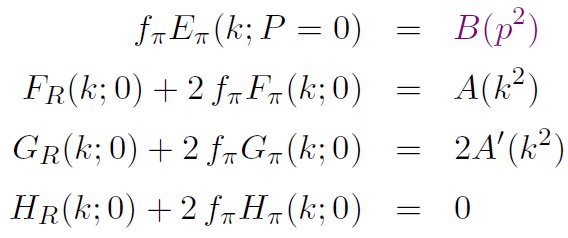 B(k2)
Miracle: two body problem solved, almost completely, once solution of one body problem is known
Owing to DCSB
& Exact in
Chiral QCD
Craig Roberts. Continuum Computation of Parton Distributions
24-29 July 2017, U. Nanjing: Forum on Parton Distributions (75p)
20
Rudimentary version of this relation is apparent in Nambu’s Nobel Prize work
Model independent
Gauge independent
Scheme independent
fπ Eπ(p2) = B(p2)
The most fundamental expression of Goldstone’s Theorem and DCSB
Craig Roberts. Continuum Computation of Parton Distributions
24-29 July 2017, U. Nanjing: Forum on Parton Distributions (75p)
21
Rudimentary version of this relation is apparent in Nambu’s Nobel Prize work
Model independent
Gauge independent
Scheme independent
fπ Eπ(p2)⇔ B(p2)
Pion exists if, and only if, mass is dynamically generated
Craig Roberts. Continuum Computation of Parton Distributions
24-29 July 2017, U. Nanjing: Forum on Parton Distributions (75p)
22
fπ Eπ(p2) = B(p2)
Enigma of mass
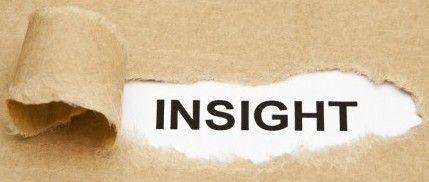 This algebraic identity is why QCD’s pion is massless in the chiral limit
The quark level Goldberger-Treiman relation shows that DCSB has a very deep and far reaching impact on physics within the strong interaction sector of the Standard Model; viz.,
	Goldstone's theorem is fundamentally an expression of equivalence between the one-body problem and the two-body problem in the pseudoscalar channel.  
This emphasises that Goldstone's theorem has a pointwise expression in QCD
Hence, pion properties are an almost direct measure of 
	the dressed-quark mass function.  
Thus, enigmatically, the properties of the massless pion 
	are the cleanest expression of the mechanism that is 
	responsible for almost all the visible mass in the universe.
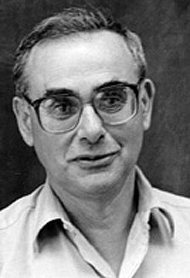 Craig Roberts. Continuum Computation of Parton Distributions
24-29 July 2017, U. Nanjing: Forum on Parton Distributions (75p)
23
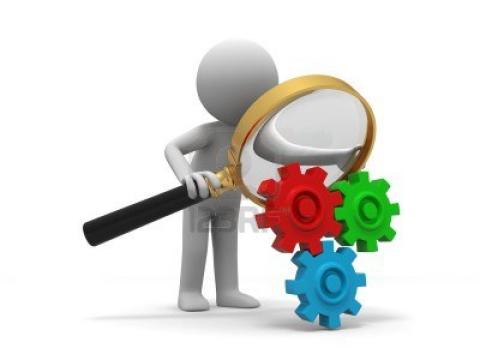 Observing Mass
Craig Roberts. Continuum Computation of Parton Distributions
24-29 July 2017, U. Nanjing: Forum on Parton Distributions (75p)
24
Confinement ⇔ DCSB
Signals for these (equivalent?) emergent phenomena are ubiquitous 
Manifestations do not always appear the same in different systems
Studying a diverse array of systems and/or observables therefore exposes different aspects of the underlying mechanisms
Examples … 
Spectrum of hadrons (level ordering, existence of exotics …)
Hadron (meson & baryon) elastic and transition form factors
Distribution amplitudes and functions, in all their guises
Origin of the nucleon-nucleon interaction and emergence of nuclei
Complete understanding of QCD – the toughest, most interesting part of the Standard Model – will only be found in a unified description of all these phenomena
All the basic subjects of hadro-particle physics
Craig Roberts. Continuum Computation of Parton Distributions
24-29 July 2017, U. Nanjing: Forum on Parton Distributions (75p)
25
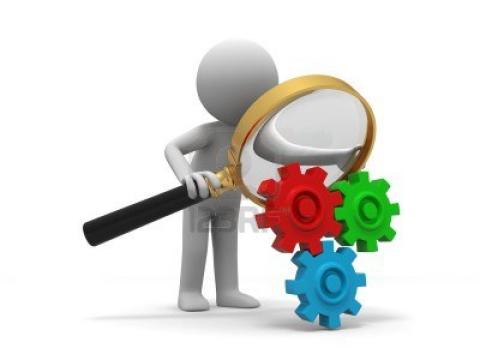 Observing Mass: Examples
Craig Roberts. Continuum Computation of Parton Distributions
24-29 July 2017, U. Nanjing: Forum on Parton Distributions (75p)
26
Pion Mass
Hadron masses are continuous functions of the current-quark masses.  
Scalar form factor at zero momentum transfer measures the response of the meson's mass-squared to a change in current-quark mass


Pseudoscalar mesons
Use Gell-Mann – Oakes – Renner relation, 
	compute expectation value of QCD mass-term in pion state
Pion (and any other Nambu-Goldstone mode) possesses a peculiar property:

Thus, in the neighbourhood of the chiral limit, 
  	100% of the pion mass-squared owes to the current-mass in LQCD 
      All operator contributions from trace anomaly cancel amongst themselves
Pion's spin-flip partner, i.e. ρ-meson, sρ(0) ≈ 0.06 mρ2
Just 6% of ρ-meson's mass-squared generated by current-mass term in LQCD
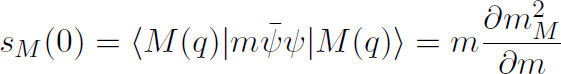 Follows from Poincaré invariance
in quantum field theory
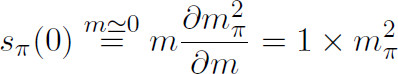 Craig Roberts. Continuum Computation of Parton Distributions
24-29 July 2017, U. Nanjing: Forum on Parton Distributions (75p)
27
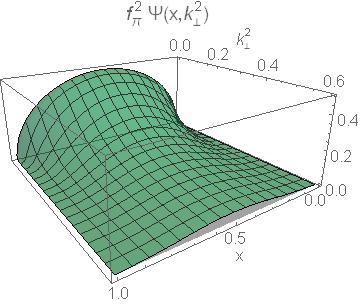 Pion’s Wave Function
Craig Roberts. Continuum Computation of Parton Distributions
24-29 July 2017, U. Nanjing: Forum on Parton Distributions (75p)
28
Pion’s valence-quark Distribution Amplitude
Wave function for S-wave ground state of two body system in nonrelativistic quantum mechanics 
	… Yukawa potential
	… equal-mass constituents
Peaks at zero relative momentum
Natural for a bound state 
	… the particles are 
		moving together
No reason to imagine that things might be different in relativistic quantum field theory.  Bound states are still bound.
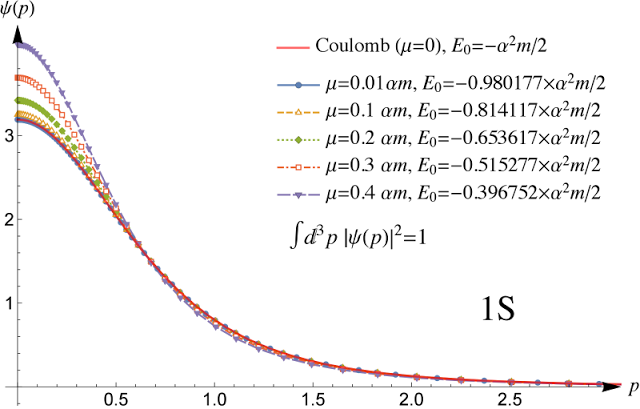 Craig Roberts. Continuum Computation of Parton Distributions
24-29 July 2017, U. Nanjing: Forum on Parton Distributions (75p)
29
Imaging dynamical chiral symmetry breaking: pion wave function on the light front, Lei Chang, et al., arXiv:1301.0324 [nucl-th], Phys. Rev. Lett. 110 (2013) 132001 (2013) [5 pages].
Pion’s valence-quark Distribution Amplitude
Methods have been developed that enable direct continuum computation of the pion’s light-front wave function
φπ(x) = twist-two parton distribution amplitude = projection of the pion’s Poincaré-covariant wave-function onto the light-front




Results have been obtained with the DCSB-improved DSE kernel, which unifies matter & gauge sectors
ϕπ(x)  ∝  xα (1-x)α, with α≈0.5
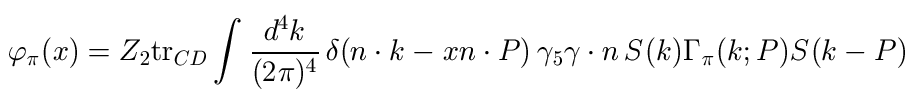 Craig Roberts. Continuum Computation of Parton Distributions
24-29 July 2017, U. Nanjing: Forum on Parton Distributions (75p)
30
How was the result obtained?
Conformal QCD: 
Meson PDA is actually a function of two variables 
	 φP(u,τ), τ=1/ζ, where  ζ  is the energy-scale relevant to the process
In the neighbourhood  τΛQCD ≃ 0, QCD is invariant under the collinear conformal group SL(2,R) 
Hence, 


	where  aj3/2 → 0 as τΛQCD → 0
Gegenbauer- α= 3/2 polynomials are the irreducible representations of  SL(2,R).  (A correspondence with the spherical harmonics expansion of the wave functions for O(3)-invariant systems in quantum mechanics is plain.)
However, the conformal expansion is invalid at any energy scale that is foreseeable.
Expansion in Gegenbauer polynomials
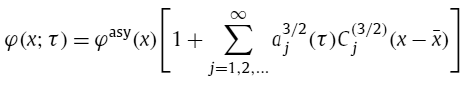 Craig Roberts. Continuum Computation of Parton Distributions
24-29 July 2017, U. Nanjing: Forum on Parton Distributions (75p)
31
How was the result obtained?
Accept that at all accessible scales, the pointwise profile of PDAs is determined by nonperturbative dynamics
Hence PDAs should be reconstructed from moments by using Gegenbauer polynomials of order α, with this order − the value of α − determined by the moments themselves, not fixed beforehand.  
Generalisation to case of mesons constituted from light-quarks with unequal masses: expansion in Jacobi polynomials (ubar = 1-u)



	In actual calculations, this procedure is refined but the idea is unchanged
Continuum QCD can produce arbitrarily many moments
Can therefore reconstruct PDA of any system
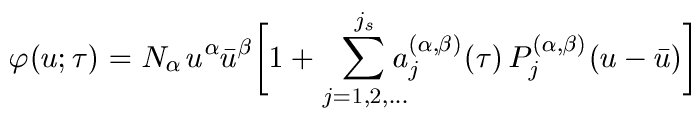 Craig Roberts. Continuum Computation of Parton Distributions
24-29 July 2017, U. Nanjing: Forum on Parton Distributions (75p)
32
Lattice QCD?
Bayesian Approach
Distribution amplitudes of light-quark mesons from lattice QCDJorge Segovia et al., arXiv:1311.1390 [nucl-th] , Phys. Lett. B 731 (2014) pp. 13–18



Lattice-QCD can only produce two moments
Therefore set  aj=0  and work with only α,β
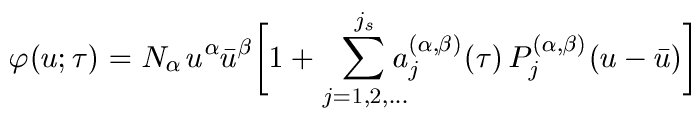 Craig Roberts. Continuum Computation of Parton Distributions
24-29 July 2017, U. Nanjing: Forum on Parton Distributions (75p)
33
Imaging dynamical chiral symmetry breaking: pion wave function on the light front, Lei Chang, et al., arXiv:1301.0324 [nucl-th], Phys. Rev. Lett. 110 (2013) 132001 (2013) [5 pages].
Pion’s valence-quark Distribution Amplitude
Continuum-QCD prediction: 
	marked broadening of φπ(x), which owes to DCSB
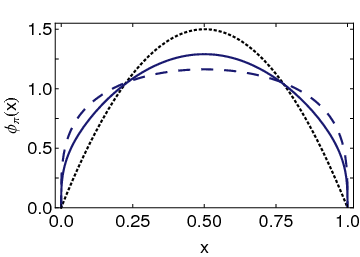 Conformal QCD
DB
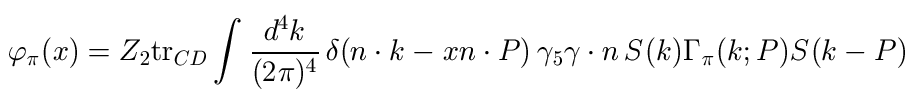 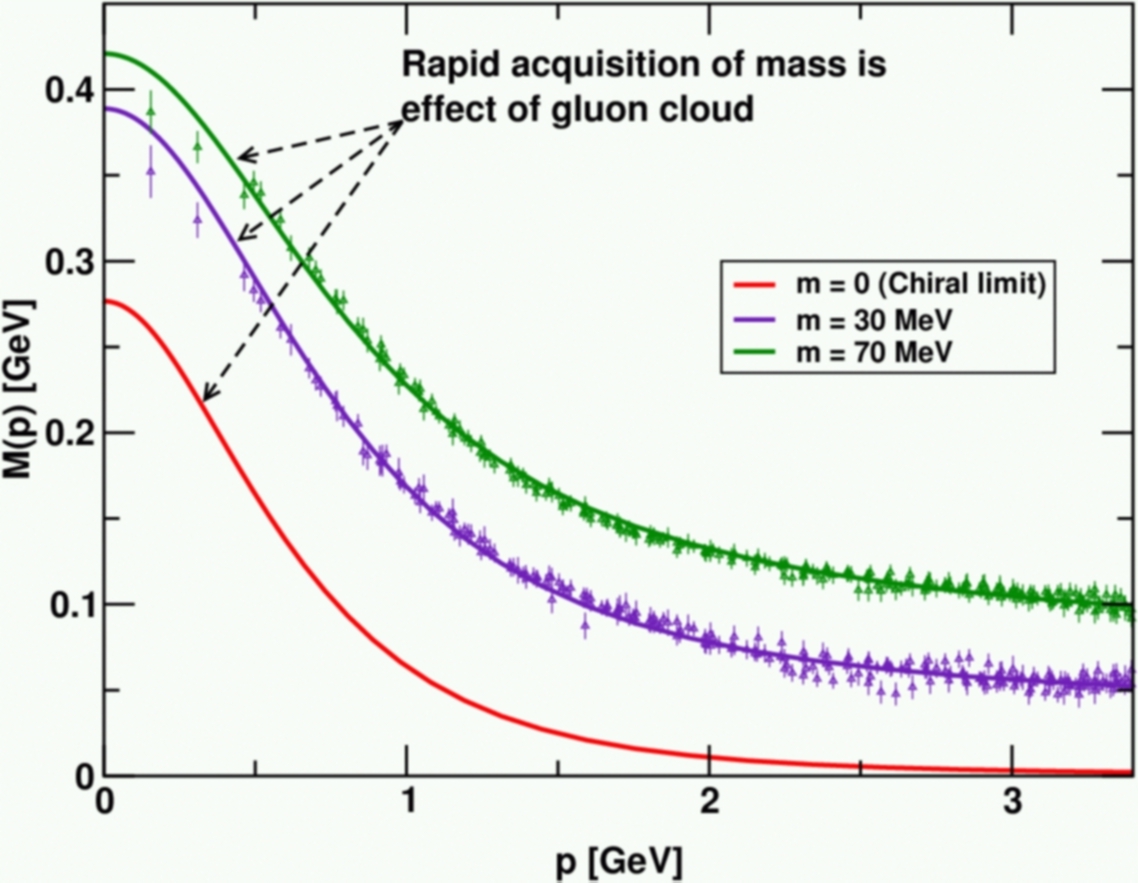 RL
Real-world PDAs are squat and fat
Craig Roberts. Continuum Computation of Parton Distributions
24-29 July 2017, U. Nanjing: Forum on Parton Distributions (75p)
34
Flavour symmetry breaking in the kaon parton distribution amplitude, Chao Shi et al., arXiv:1406:3353 [nucl-th], Phys. Lett. B 738 (2014) pp. 512–518
Lattice-QCD & Pion’s valence-quark PDA
Isolated dotted curve = conformal QCD
Green curve & band = result inferred from the single pion moment computed in lattice-QCD
Blue solid curve = DSE prediction obtained with DB kernel
DSE & lQCD predictions are practically indistinguishable
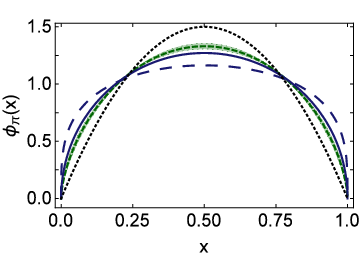 See also … arXiv:1702.00008, Pion Distribution Amplitude from Lattice QCD
Jian-Hui Zhang, Jiunn-Wei Chen, Xiangdong Ji, Luchang Jin, Huey-Wen Lin
Craig Roberts. Continuum Computation of Parton Distributions
24-29 July 2017, U. Nanjing: Forum on Parton Distributions (75p)
35
Compute parton distribution amplitude(PDA) from the Euclidean Bethe-Salpeter wave function. 
Essential step: extract weight function in the Nakanishi representation of the Bethe-Salpeter wave function in Euclidean space, which is an ill-posed inversion problem
Use maximum entropy method(MEM) 
The Nakanishi weight function as well as the corresponding light-front PDA can be determined. 
Results of previous studies, using completely different method, confirmed
Alternative procedure:Maximum Entropy Method
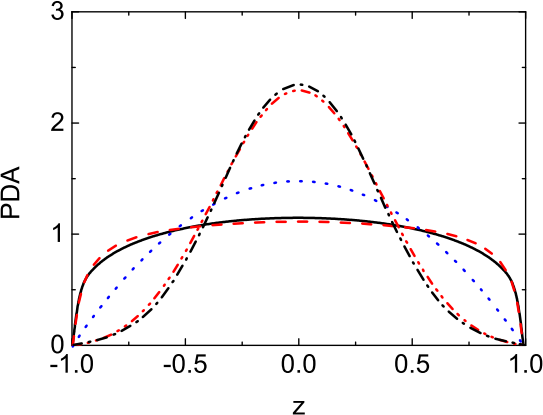 Solid – MEM
Dashed – Many moments reconstruction, 
	Bayesian choice for Gegenbauer expansion
ηc
π
Bayesian extraction of the parton distribution amplitude from the 
Bethe–Salpeter wave function, Fei Gao, Lei Chang, Yu-xin Liu, 
Phys. Lett. B770 (2017) 551-555
Craig Roberts. Continuum Computation of Parton Distributions
24-29 July 2017, U. Nanjing: Forum on Parton Distributions (75p)
36
Pion electromagnetic form factor at spacelike momentaL. Chang et al., arXiv:1307.0026 [nucl-th], Phys. Rev. Lett. 111, 141802 (2013)
Pion’s electromagnetic form factor
A: Internally-consistent DSE prediction
PDA Broadening has enormous impact on understanding Fπ(Q2)
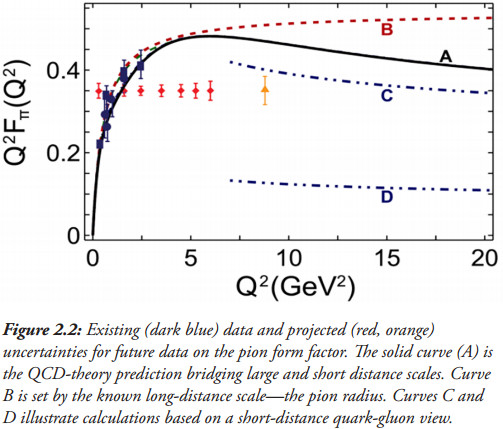 C: Hard-scattering formula with broad PDA
Craig Roberts. Continuum Computation of Parton Distributions
24-29 July 2017, U. Nanjing: Forum on Parton Distributions (75p)
37
Pion electromagnetic form factor at spacelike momentaL. Chang et al., arXiv:1307.0026 [nucl-th], Phys. Rev. Lett. 111, 141802 (2013)
Pion’s electromagnetic form factor
A: Internally-consistent DSE prediction
PDA Broadening has enormous impact on understanding Fπ(Q2)
Appears that JLab12 is within reach of first verification of a QCD hard-scattering formula
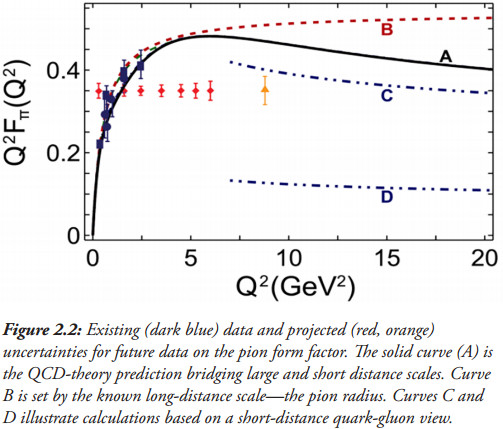 C: Hard-scattering formula with broad PDA
Craig Roberts. Continuum Computation of Parton Distributions
24-29 July 2017, U. Nanjing: Forum on Parton Distributions (75p)
38
Parton distribution amplitudes of S-wave heavy-quarkoniaMinghui Ding, Fei Gao, Lei Chang, Yu-Xin Liu and Craig D. RobertsarXiv:1511.04943 [nucl-th], Phys. Lett. B 753 (2016) pp. 330-335
Emergent Mass vs. Higgs Mechanism
When does Higgs mechanism begin to influence mass generation?
limit mquark→ ∞
	φ(x) → δ(x-½)
limit mquark → 0
	φ(x) ∼ (8/π) [x(1-x)]½
Transition boundary lies just above mstrange
Comparison between distributions of light-quarks and those involving strange-quarks is obvious place to find signals for strong-mass generation
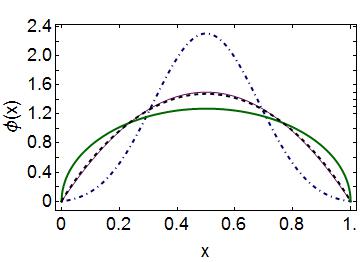 c+cbar: Higgs
conformal
s+sbar: 
on the border
q+qbar: Emergent
Craig Roberts. Continuum Computation of Parton Distributions
24-29 July 2017, U. Nanjing: Forum on Parton Distributions (75p)
39
Kaon electromagnetic form factor
Chiral limit
π & K are degenerate
Internal structure is identical 
	QCD’s Nambu-Goldstone modes
But … in physical kaon, the Higgs mechanism plays a role
s-quark current mass is much greater than that of the u-quark
	ms ∼25 mu
Translates into IR difference in running masses
	Ms(0) ∼ 1.25 Mu(0)
Comparison between π & K properties provides direct access to
interplay 
feedback 
      between strong and electroweak mass generating mechanisms
Craig Roberts. Continuum Computation of Parton Distributions
24-29 July 2017, U. Nanjing: Forum on Parton Distributions (75p)
40
Kaon electromagnetic form factor
Techniques developed for pion
PDA
Form factor
also directly applicable to kaon
Isolated dotted curve = conformal QCD
Green curve & band = result inferred from the single pion moment computed in lattice-QCD
Black solid and red dashed curves = band of DSE predictions
Agreement between DSE & lQCD predictions, within errors
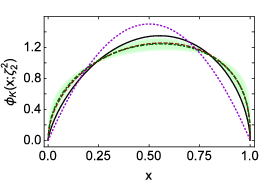 Flavour symmetry breaking in the kaon parton distribution amplitude, Chao Shi, Chen Chen, Lei Chang, Craig D. Roberts, Sebastian M. Schmidt and Hong-Shi Zong, arXiv:1406:3353 [nucl-th], Phys. Lett. B 738 (2014) pp. 512–518
Craig Roberts. Continuum Computation of Parton Distributions
24-29 July 2017, U. Nanjing: Forum on Parton Distributions (75p)
41
Kaon electromagnetic form factor
Solid blue curve = DSE (Maris-Tandy 2000) prediction
Hard-scattering formula
Short- and long-dashed curves = DSE-2014 prediction for PDA yields result within this area
Green band = broad, skewed lQCD PDA 
Skewing is not the issue: 12%-15%, DSE- and lattice-QCD agree
It’s extent of the broadening that generates the uncertainty
JLab 12 has potential to settle the issue … Meantime, extend Fπ(Q2) analysis on entire spacelike domain → FK(Q2)
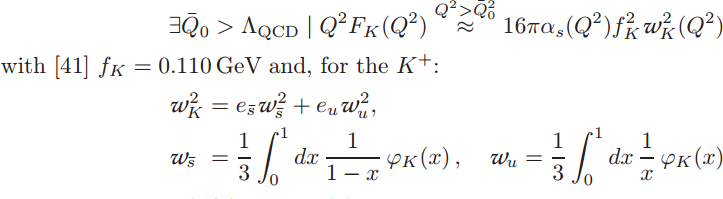 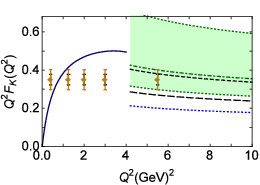 The pion: an enigma within the Standard ModelTanja Horn and Craig D. RobertsarXiv:1602.04016 [nucl-th], J. Phys. G 43 (2016) 073001/1-46
Craig Roberts. Continuum Computation of Parton Distributions
24-29 July 2017, U. Nanjing: Forum on Parton Distributions (75p)
42
Off-shell persistence of composite pions and kaonsSi-Xue Qin, Chen Chen, Cédric Mezrag and Craig D. RobertsarXiv:1702.06100 [nucl-th]
Exposing strangeness: projections for kaon electromagnetic form factorsFei Gao, Lei Chang, Yu-Xin Liu, Craig D. Roberts and Peter C. TandyarXiv:1703.04875 [nucl-th]
Kaon electromagnetic form factor
Direct computation of the pion and kaon form factors
PDA for pion is known accurately
Use ratio FK/Fπ at Q2 = 8 GeV2 to constrain kaon PDA
Mauve band = lQCD PDA developed earlier
Green curve and band = updated constraint from direct form factor calculations
Agreement (within errors).
Error band on updated PDA is estimate based upon known error in lQCD pion PDA
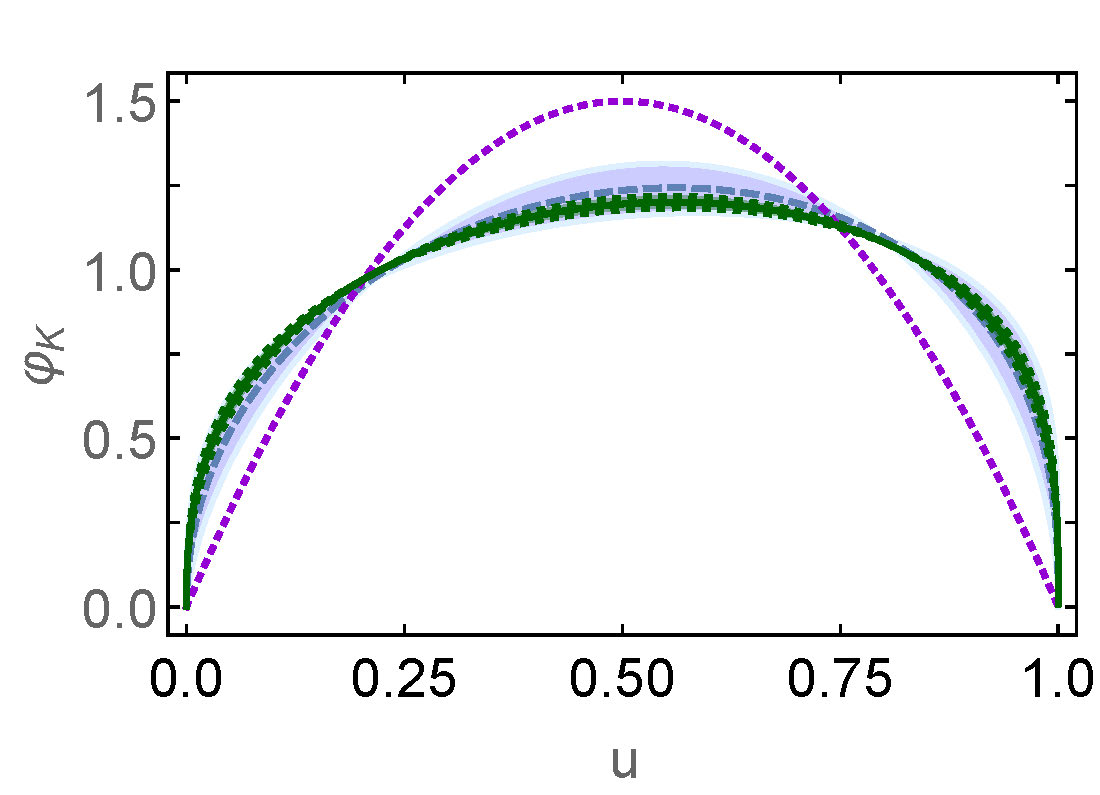 Craig Roberts. Continuum Computation of Parton Distributions
24-29 July 2017, U. Nanjing: Forum on Parton Distributions (75p)
43
Exposing strangeness: projections for kaon electromagnetic form factors, Fei Gao, Lei Chang, Yu-Xin Liu, Craig D. Roberts and Peter C. Tandy, arXiv:1703.04875 [nucl-th]
Kaon electromagnetic form factor
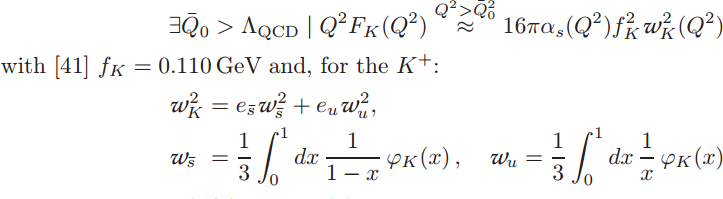 Dashed purple curve = DSE (Maris-Tandy 2000) prediction
Solid black curve = modern DSE prediction
Hard-scattering formula
Updated PDA
Long-dashed green curve, with error band marking uncertainty in dilation of the PDA
Result highlights the impact of broadening
Now have concrete QCD-connected prediction that can be tested at JLab 12
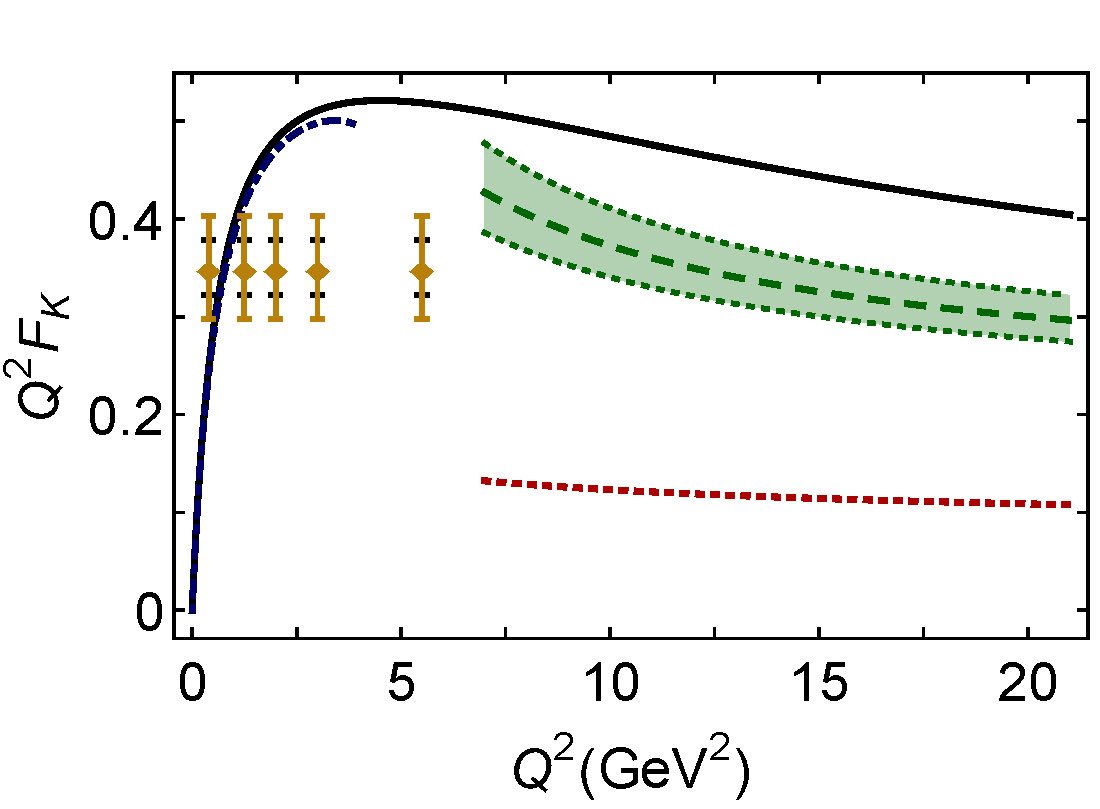 realistic PDA
conformal limit
Two successful comparisons of experiment and theory couldn’t be an accident!
Craig Roberts. Continuum Computation of Parton Distributions
24-29 July 2017, U. Nanjing: Forum on Parton Distributions (75p)
44
Exposing strangeness: projections for kaon electromagnetic form factors, Fei Gao, Lei Chang, Yu-Xin Liu, Craig D. Roberts and Peter C. Tandy, arXiv:1703.04875 [nucl-th]
Kaon cf. pion form factor
QCD prediction …  
         as Q2 → ∞
	FK(Q2)/Fπ(Q2) = fK2/fπ2 = 1.4
Logarithmic approach to pQCD limit
Direct calculation confirms validity of hard-scattering formula on Q2 > 8 GeV2
Q2-evolution of 
wave functions
interaction current 
essential to agreement between trends of direct calculation and hard scattering formula
Restore hard-gluons omitted in all truncations used heretofore
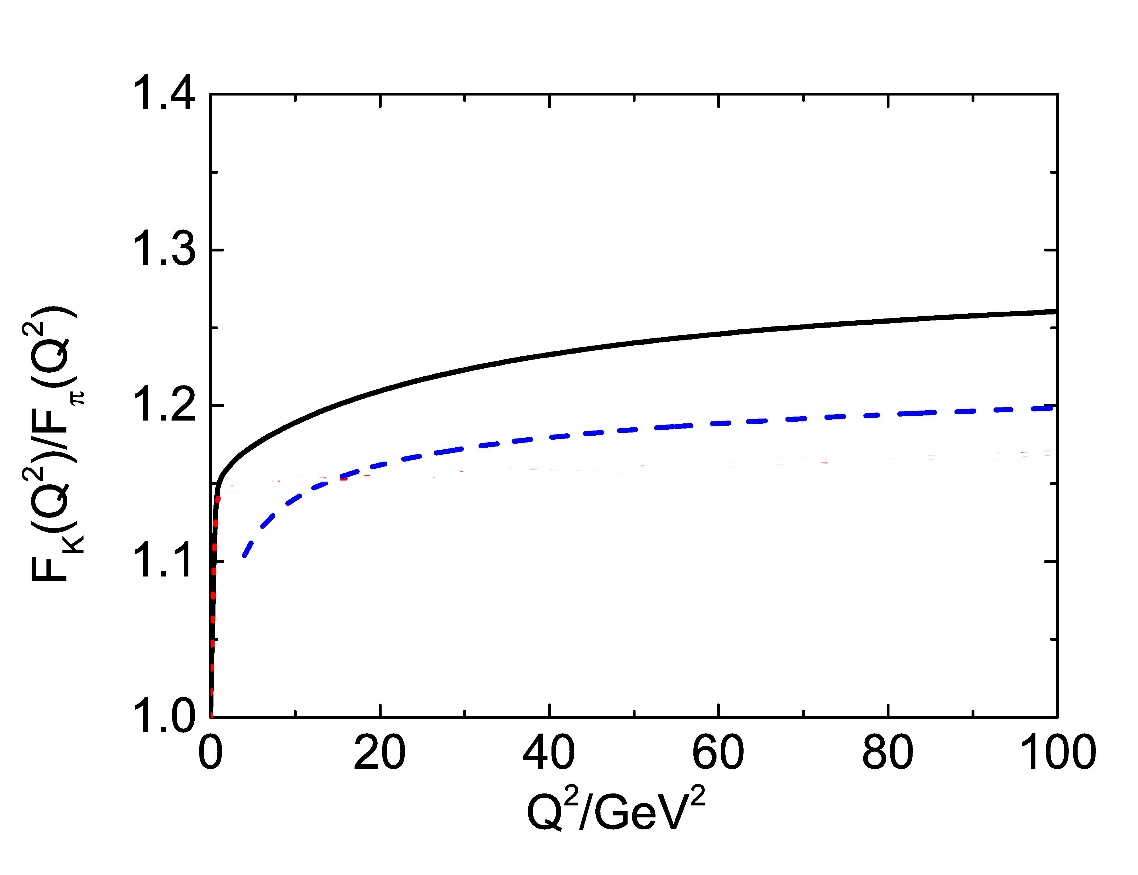 DSE Prediction
Hard scattering formula, using DSE-predicted PDA
Models typically tuned to generate correct power law, but then produce wrong anomalous dimension
General defect of uneducated use of covariant framework, anticipated in Lepage-Brodsky Phys.Rev. D 22 (1980) 2157 [p.2168]
Remedied here, following Structure of the neutral pion and its electromagnetic transition form factor, K. Raya, L. Chang, A. Bashir, J.J. Cobos-Martinez, L.X. Gutiérez-Guerrero, C.D. Roberts and P.C. Tandy, arXiv:1510.02799 [nucl-th] , Phys. Rev. D93 (2016) 074017/1-9
Craig Roberts. Continuum Computation of Parton Distributions
24-29 July 2017, U. Nanjing: Forum on Parton Distributions (75p)
45
Exposing strangeness: projections for kaon electromagnetic form factors, Fei Gao, Lei Chang, Yu-Xin Liu, Craig D. Roberts and Peter C. Tandy, arXiv:1703.04875 [nucl-th]
Kaon form factor – flavour separation
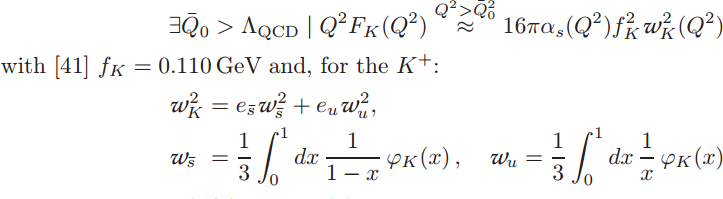 Current conservation
	Fuss(0) = Fuus(0)
Under evolution: 
    ϕK → 6 x (1-x) ⇒ ωs̅  → ωu ⇒ Ratio → 1
Agreement between direct calculation and hard-scattering formula, using consistent PDA
Ratio never exceeds 1.5 and
      Logarithmic approach to unity
Typical signal of DCSB-dominance in flavour-symmetry breaking: 
Ms(0) ∼ 1.25 Mu(0) 
but this scale difference becomes irrelevant under evolution
[ s̅ γ s uspectator / u̅ γ u sspectator ]2 ≤ 1.5
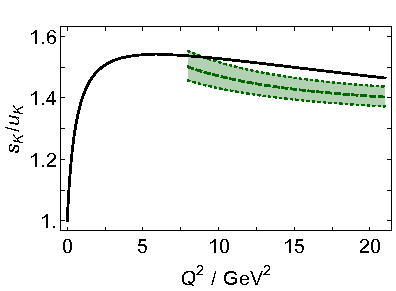 DSE Prediction
Hard scattering formula, using DSE=lQCD predicted PDAs
Craig Roberts. Continuum Computation of Parton Distributions
24-29 July 2017, U. Nanjing: Forum on Parton Distributions (75p)
46
Exposing strangeness: projections for kaon electromagnetic form factors, Fei Gao, Lei Chang, Yu-Xin Liu, Craig D. Roberts and Peter C. Tandy, arXiv:1703.04875 [nucl-th]
Kaon cf. pion form factortimelike
Hard-scattering formulae are valid on Q2 > 8 GeV2
At leading order in pQCD, spacelike and timelike form factors are identical
Confidence in prediction at timelike momenta, using direct mapping of spacelike behaviour
Data … problems?:
Fπ = factor of 2 too-large compared with DSE maximum
FK = factor of 1.5 too-large compared with DSE maximum
Check normalisation
Repeat experiments
DSE Prediction, based on dilated PDA
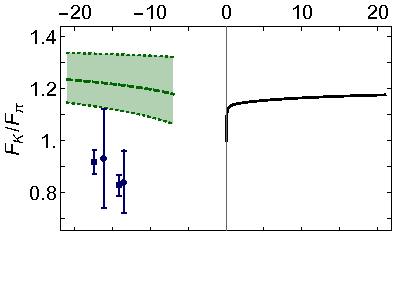 resonances
CLEO data
Seth et al. PRL 110 (2013) 022002
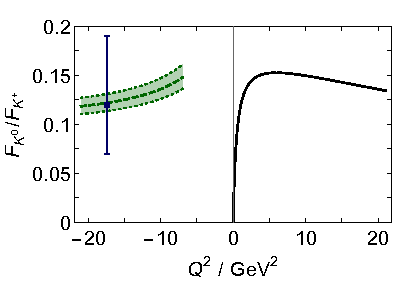 resonances
Such errors
cancel in this ratio
Craig Roberts. Continuum Computation of Parton Distributions
24-29 July 2017, U. Nanjing: Forum on Parton Distributions (75p)
47
Exposing strangeness: projections for kaon electromagnetic form factors, Fei Gao, Lei Chang, Yu-Xin Liu, Craig D. Roberts and Peter C. Tandy, arXiv:1703.04875 [nucl-th]
Kaon cf. pion form factortimelike
Hard-scattering formulae are valid on Q2 > 8 GeV2
At leading order in pQCD, spacelike and timelike form factors are identical
Confidence in prediction at timelike momenta, using direct mapping of spacelike behaviour
Data … problems?:
Fπ = factor of 2 too-large compared with DSE maximum
FK = factor of 1.5 too-large compared with DSE maximum
Check normalisation
Repeat experiments
DSE Prediction, based on dilated PDA
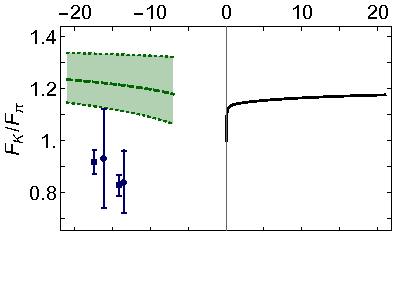 resonances
CLEO data
Seth et al. PRL 110 (2013) 022002
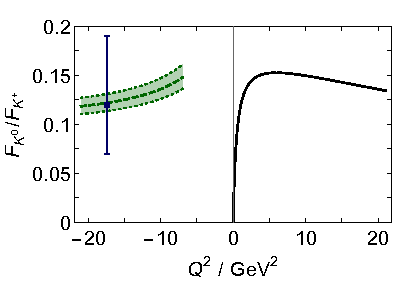 Holt & Gilman, Rept. Prog. Phys. 75 (2012) 086301: “The prospect for improving the measurements in the time-like region is excellent because of the e+e− colliders in operation or recently in operation.”
resonances
Such errors
cancel in this ratio
Craig Roberts. Continuum Computation of Parton Distributions
24-29 July 2017, U. Nanjing: Forum on Parton Distributions (75p)
48
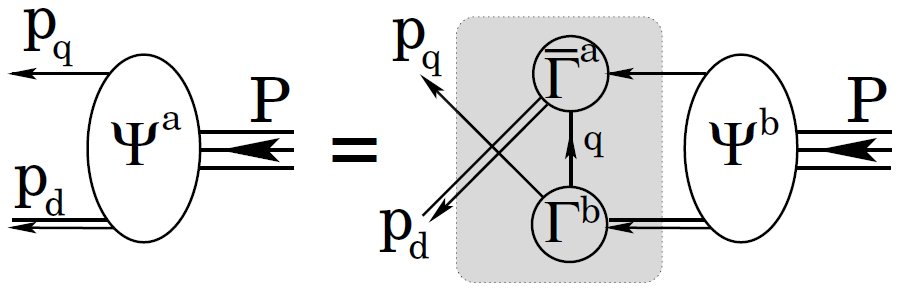 Structure of Baryons
Craig Roberts. Continuum Computation of Parton Distributions
24-29 July 2017, U. Nanjing: Forum on Parton Distributions (75p)
49
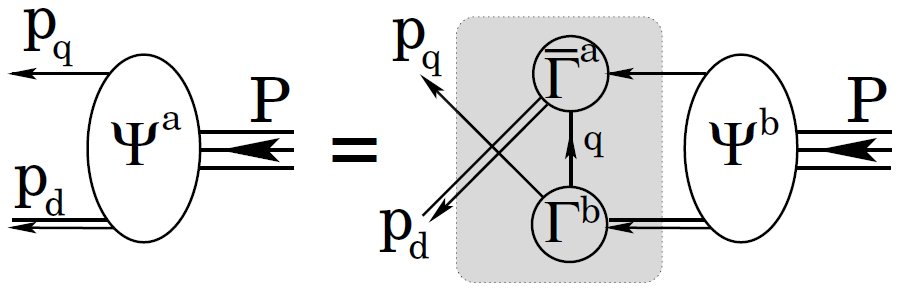 Baryon Structure
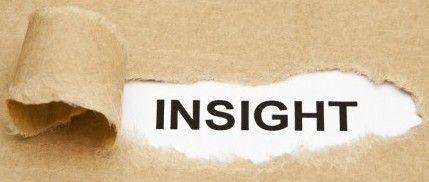 R.T. Cahill et al.,
Austral. J. Phys. 42 (1989) 129-145
Poincaré covariant Faddeev equation sums all possible exchanges and interactions that can take place between three dressed-quarks
Confinement and DCSB are readily expressed
 Prediction: owing to DCSB in QCD, strong diquark correlations exist within baryons
Diquark correlations are not pointlike
Typically, r0+ ~ rπ  &  r1+ ~ rρ (actually 10% larger)
They have soft form factors
Craig Roberts. Continuum Computation of Parton Distributions
24-29 July 2017, U. Nanjing: Forum on Parton Distributions (75p)
50
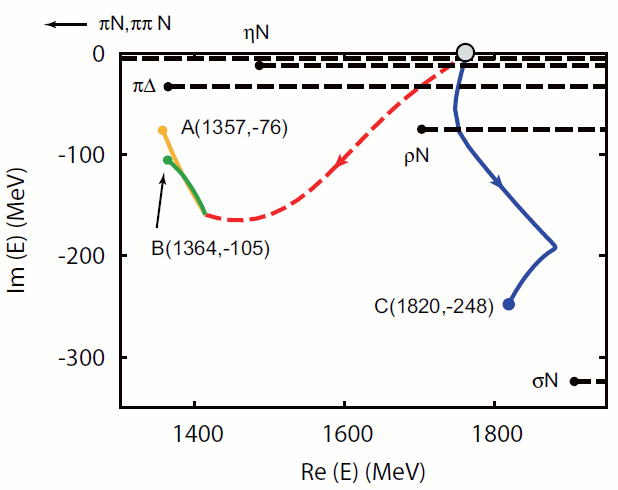 Roper Resonance
Craig Roberts. Continuum Computation of Parton Distributions
24-29 July 2017, U. Nanjing: Forum on Parton Distributions (75p)
51
Completing the picture of the Roper resonance, Jorge Segovia et al.,, arXiv:1504.04386 [nucl-th], Phys. Rev. Lett. 115 (2015) 171801
Roper Resonance
Diquark content: 	Nucleon  vs  Roper




“Image”-nucleon = orthogonal solution of Faddeev equation at the Roper mass, with eigenvalue  λ>1 
 Roper & Nucleon have same diquark content
Completely different to prediction of  contact-interaction, wherein PJ=0≃0
With richer kernel, orthogonality of ground and excited states is achieved differently
Craig Roberts. Continuum Computation of Parton Distributions
24-29 July 2017, U. Nanjing: Forum on Parton Distributions (75p)
52
Completing the picture of the Roper resonance, Jorge Segovia et al.,, arXiv:1504.04386 [nucl-th], Phys. Rev. Lett. 115 (2015) 171801
γ N → Roper
Predicted transition form factors
Excellent agreement with data on x>2 (3)
Like γN → Δ, room for meson cloud on x<2 … appears likely that cloud
Is a negative contribution that depletes strength on 0<x<2
Has nothing to do with existence of zero; but is influential in shifting the zero in F2* from x=¼ to x=1
Is irrelevant on x>2 (3)
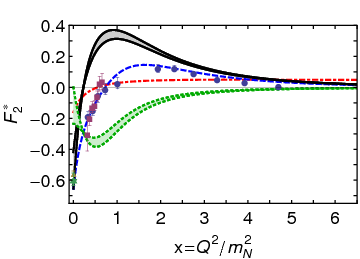 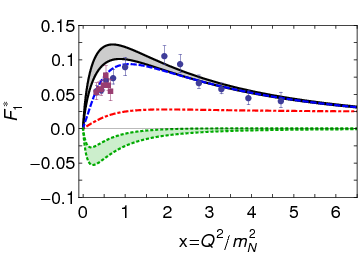 Core dominance
Core dominance
DSE Contact
DSE Realistic
Inferred meson-cloud contribution
Anticipated complete result
M. Dugger et al., Phys. Rev. C79, 065206 (2009).
I. Aznauryan et al., Phys. Rev. C80, 055203 (2009).
I. G. Aznauryan et al., arXiv:1108.1125 [nucl-ex].
V. I. Mokeev et al., Phys. Rev. C86 (2012) 035203
Craig Roberts. Continuum Computation of Parton Distributions
24-29 July 2017, U. Nanjing: Forum on Parton Distributions (75p)
53
Completing the picture of the Roper resonance, Jorge Segovia et al.,, arXiv:1504.04386 [nucl-th], Phys. Rev. Lett. 115 (2015) 171801
γ N → Roper
Predicted transition form factors
Excellent agreement with data on x>2 (3)
Like γN → Δ, room for meson cloud on x<2 … appears likely that cloud
Is a negative contribution that depletes strength on 0<x<2
Has nothing to do with existence of zero; but is influential in shifting the zero in F2* from x=¼ to x=1
Is irrelevant on x>2 (3)
After 35 years, the Roper is now understood
First radial excitation of the nucleon’s dressed-quark core 
But the core is accompanied by a meson cloud, 
	reduces the core’s mass by 20%
	contributes measurably to transition form factors on x<2.
Roper emulates the pattern established by the Δ resonance
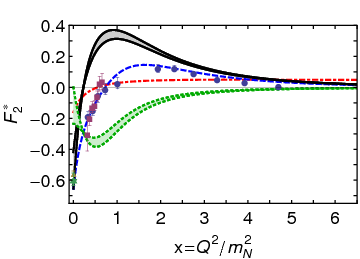 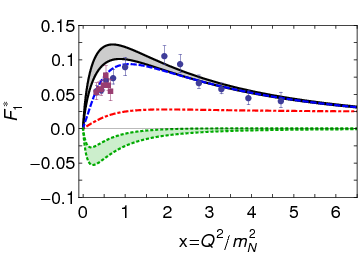 Core dominance
Core dominance
DSE Contact
DSE Realistic
Inferred meson-cloud contribution
Anticipated complete result
M. Dugger et al., Phys. Rev. C79, 065206 (2009).
I. Aznauryan et al., Phys. Rev. C80, 055203 (2009).
I. G. Aznauryan et al., arXiv:1108.1125 [nucl-ex].
V. I. Mokeev et al., Phys. Rev. C86 (2012) 035203
Craig Roberts. Continuum Computation of Parton Distributions
24-29 July 2017, U. Nanjing: Forum on Parton Distributions (75p)
54
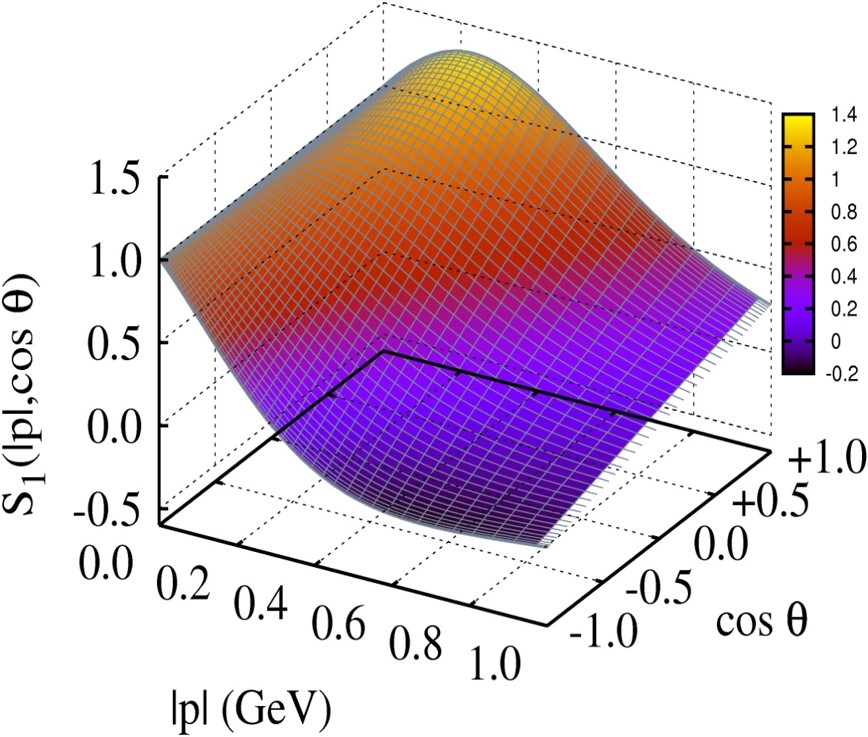 Baryon Wave Functions
Craig Roberts. Continuum Computation of Parton Distributions
24-29 July 2017, U. Nanjing: Forum on Parton Distributions (75p)
55
C. Mezrag, C. D. Roberts and J. Segovia,
Near completion
Nucleon Parton Distribution Amplitudes
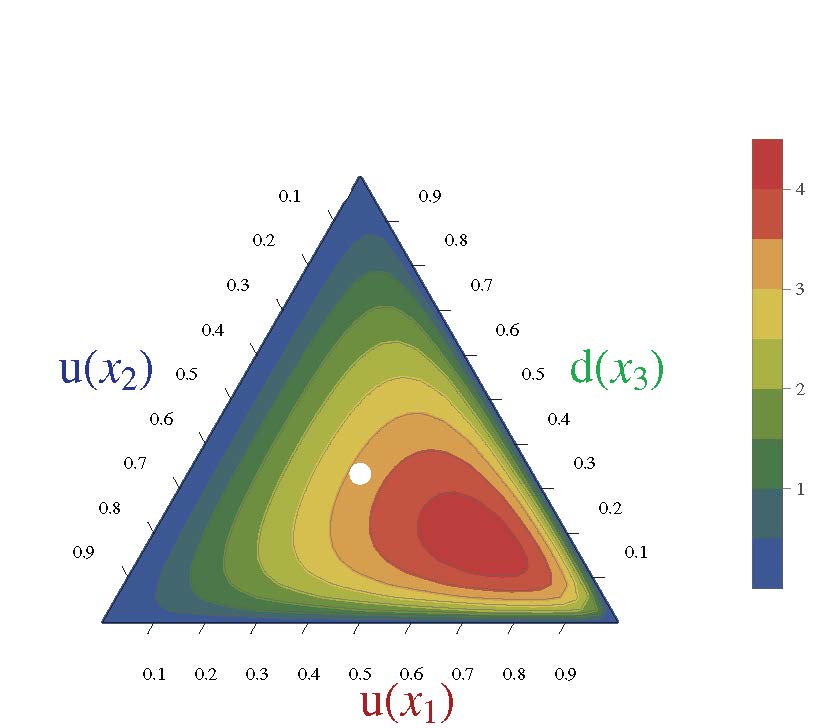 Computations underway.  First results available.
Realistic, finite size (0.7fm) 0+ diquark [u(x2)d(x3)]
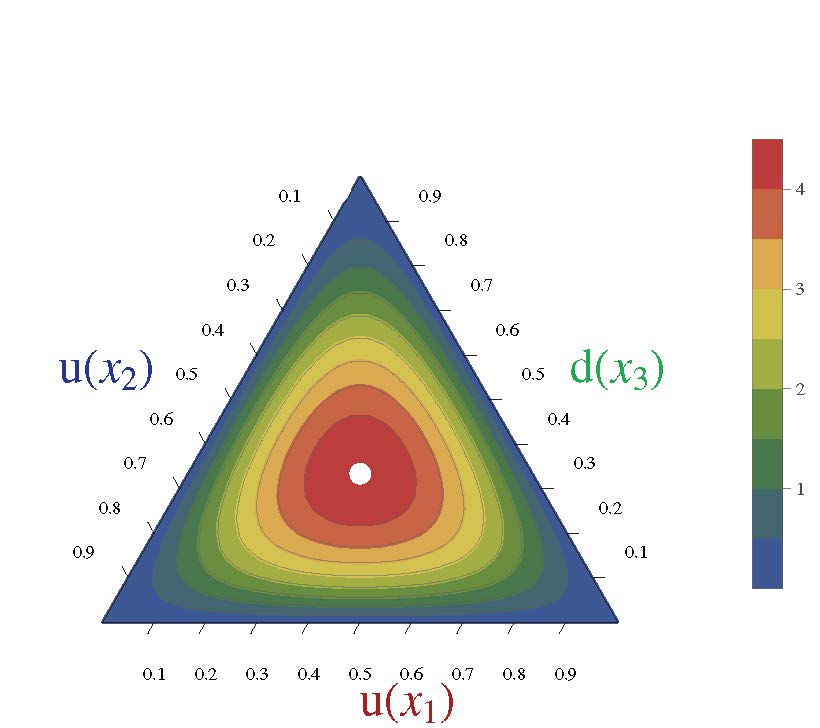 Diquark clustering skews the distribution toward the dressed-quark bystander, which therefore carries more of the proton’s light-front momentum
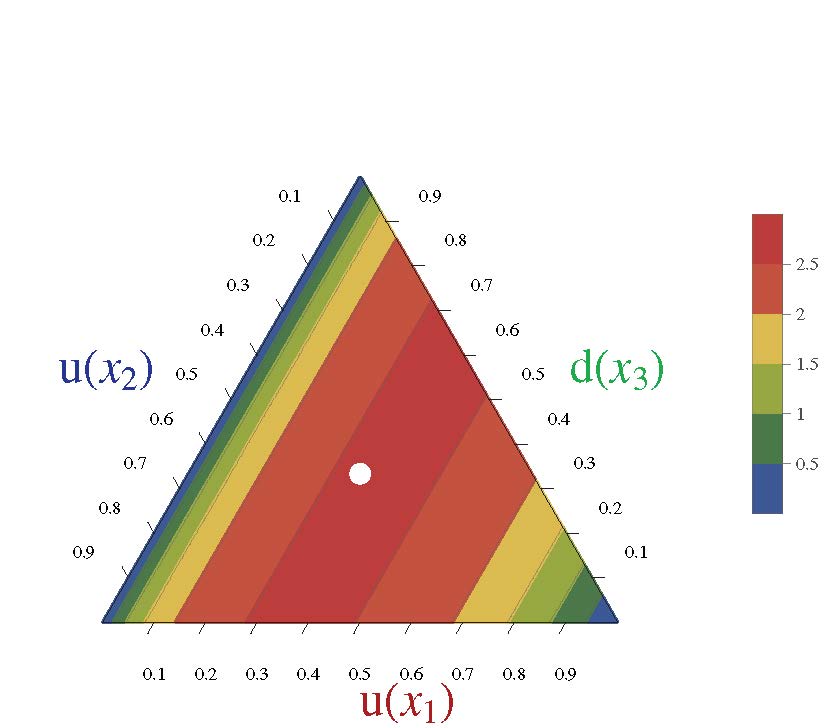 (0.6,0.2,0.2)
conformal limit: 
120 x1x2x3
〈xi〉=⅓ … peak of the distribution
Pointlike 0+ diquark [u(x2)d(x3)]
Craig Roberts. Continuum Computation of Parton Distributions
56
24-29 July 2017, U. Nanjing: Forum on Parton Distributions (75p)
Light-cone distribution amplitudes of the nucleon and negative parity nucleon resonances from lattice QCD
V. M. Braun et al., Phys. Rev. D 89 (2014) 094511 
Light-cone distribution amplitudes of the baryon octet
G. S. Bali et al. JHEP 1602 (2016) 070
Nucleon PDAs& lQCD
First lQCD results for n=0, 1 moments of the leading twist PDA of the nucleon are available
Used to constrain strength (a11) of the leading-order term in a conformal expansion of the nucleon’s PDA:
Φ(x1,x2,x3) 
= 120 x1 x2 x3 [ 1 + a11 P11(x1,x2,x3) + … ]
Shift in location of central peak is consistent with existence of diquark correlations within the nucleon
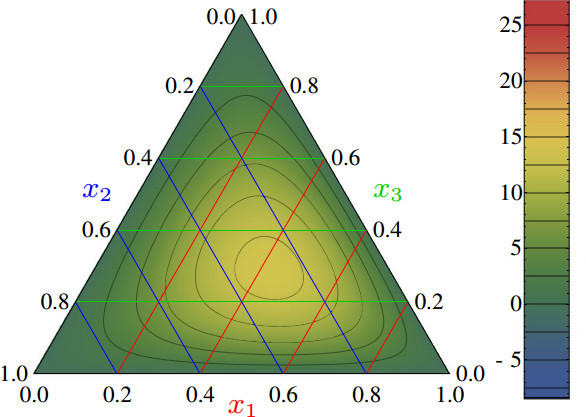 (0.5,0.25,0.25)
Craig Roberts. Continuum Computation of Parton Distributions
24-29 July 2017, U. Nanjing: Forum on Parton Distributions (75p)
57
[Speaker Notes: The calculation is done using Nf = 2 + 1 flavors of dynamical (clover) fermions on lattices of different volumes and pion masses down to 222 MeV. Significant SU(3) flavor symmetry violation effects in the shape of the distribution amplitudes are observed.]
PDAs: Nucleon vs. Roper
Realistic N & R = 0+ (0.8) ⊕ 1+ (0.2) ⇒ 0+ (62%) ⊕ 0+ (38%) 
Presence of diquark correlations has striking consequences
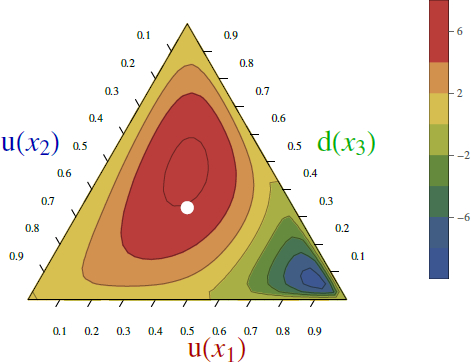 Nucleon
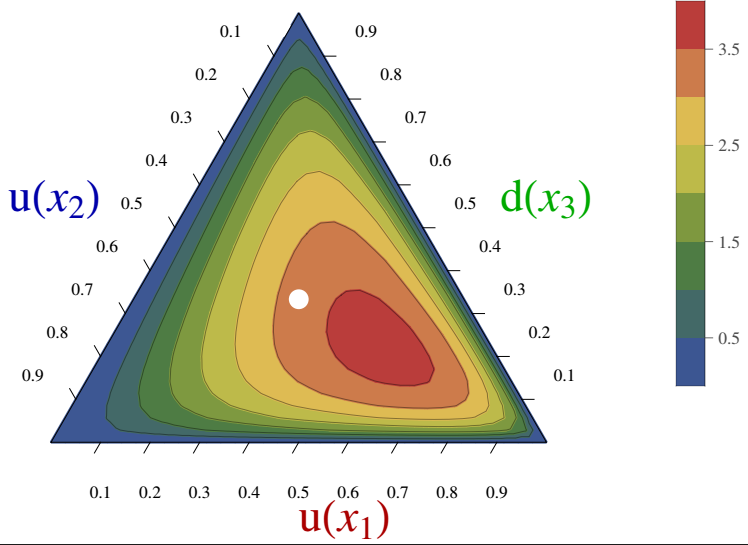 Roper
Roper PDA has a line of zeros
Craig Roberts. Continuum Computation of Parton Distributions
24-29 July 2017, U. Nanjing: Forum on Parton Distributions (75p)
58
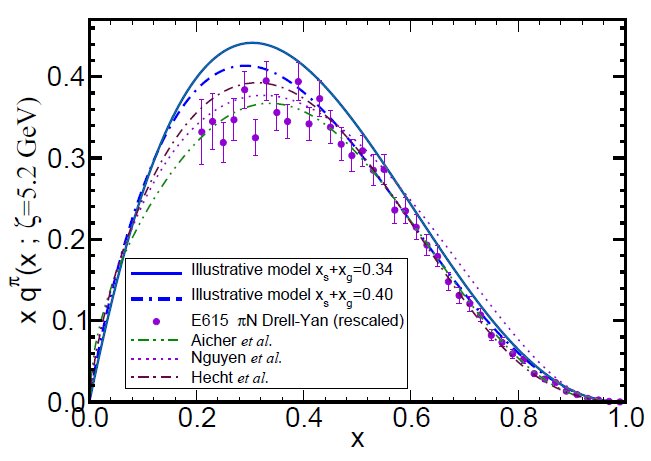 π & K Valence-quark Distribution Functions
Craig Roberts. Continuum Computation of Parton Distributions
24-29 July 2017, U. Nanjing: Forum on Parton Distributions (75p)
59
π & K PDFs
Experimental data on π & K PDFs obtained in mesonic Drell-Yan scattering from nucleons in heavy nuclei; but it’s old: 1980-1989
Newer data would be welcome:
persistent doubts about the Bjorken-x ≃1 behaviour of the pion’s valence-quark PDF 
single modest-quality measurement of uK(x)/uπ(x) cannot be considered definitive. 
Approved experiment, using tagged DIS at JLab 12, should contribute to a resolution of pion question; and a similar technique might also serve for the kaon.
Future: 
new mesonic Drell-Yan measurements at modern facilities could yield valuable information on π and K PDFs, 
as could two-jet experiments at the large hadron collider; 
EIC would be capable of providing access to π and K PDFs through measurements of forward nucleon structure functions. 
Gribov-Lipatov reciprocity (crossing symmetry) entails connection between PDFs and fragmentation functions on z ≃ 1 (z ≥ 0.75)
DH/q(z) ≈ z qH(z)
Reliable information on meson fragmentation functions is critical if the worldwide programme aimed at determining TMDs is to be successful
Craig Roberts. Continuum Computation of Parton Distributions
24-29 July 2017, U. Nanjing: Forum on Parton Distributions (75p)
60
Pion’s Valence-Quark Distribution Function
One of the earliest predictions of the QCD parton model (1974,1975):
		qπ(x) ∼ (1-x)2
Owing to the validity of factorisation in QCD, 
	qπ(x) is directly measurable in  πN Drell-Yan experiments 
E615 @ FNAL (Conway:1989fs): leading-order analysis of πN Drell-Yan 
		 qπ(x) ∼ (1-x)1
	Apparent disagreement with QCD.  
	Nevertheless (often) used to produce “modern” PDF fits
Craig Roberts. Continuum Computation of Parton Distributions
24-29 July 2017, U. Nanjing: Forum on Parton Distributions (75p)
61
E615 Controversy
qπ(x) ∼ (1-x)1
Numerous “explanations”
Nambu – Jona-Lasinio model, translationally invariant regularisaion
		 qπ(x) ∼ (1-x)0, 
	which becomes ≈1 after evolving from a low resolution scale 
NJL models with a hard cutoff & also some duality arguments:
		qπ(x) ∼ (1-x)1
Relativistic constituent quark models: 
		qπ(x) ∼ (1-x)0…2
	depending on the form 	
	of model wave function
Instanton-based models
		qπ(x) ∼ (1-x)1…2
Any power you might like in models possessing no connection with QCD. 
What can be learnt from this? 
Is QCD threatened?
Craig Roberts. Continuum Computation of Parton Distributions
24-29 July 2017, U. Nanjing: Forum on Parton Distributions (75p)
62
Basic features of the pion valence-quark distribution function, 
Lei Chang, Cédric Mezrag, et al., 
arXiv:1406:5450 [nucl-th], Phys. Lett. B 737 (2014)pp. 23–29
Valence-quark distribution functions in the kaon and pion, 
Chen Chen, Lei Chang et al.
arXiv:1602.01502 [nucl-th], Phys. Rev. D93 (2016) 074021/1-11
Valence-quark PDFs within mesons
Compute PDFs from imaginary part of virtual-photon – pion forward Compton scattering amplitude: 
γ π → γ π 
Handbag diagram is insufficient.  Doesn’t even preserve global symmetries.  Exists a class of leading-twist corrections that remedies this defect ⇒



Similar expressions for uVK(x), sVK(x)
Projection onto light-front
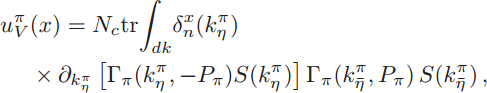 Partial derivative wrt relative momentum
Measurable quantities
Directly related to dynamically generated quark masses
& bound-state wave functions
Craig Roberts. Continuum Computation of Parton Distributions
24-29 July 2017, U. Nanjing: Forum on Parton Distributions (75p)
63
Basic features of the pion valence-quark distribution function, 
Lei Chang, Cédric Mezrag, et al., 
arXiv:1406:5450 [nucl-th], Phys. Lett. B 737 (2014)pp. 23–29
Valence-quark distribution functions in the kaon and pion, 
Chen Chen, Lei Chang et al.
arXiv:1602.01502 [nucl-th], Phys. Rev. D93 (2016) 074021/1-11
Valence-quark PDFs within mesons
Formulae guarantee that valence-quark PDFs satisfy, independent of any and all structural details:





Algebraic proof that at an hadronic scale ζ ≈ 0.5 GeV 
qVM(x ≃ 1) ∝ (1-x)2n 
in any theory with (1/k2)n vector-boson exchange interaction
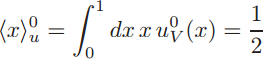 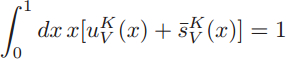 Craig Roberts. Continuum Computation of Parton Distributions
24-29 July 2017, U. Nanjing: Forum on Parton Distributions (75p)
64
Valence-quark PDFs within mesons
x=1 values of ratios of PDFs are invariant under DGLAP evolution
Consequently, they’re a scale invariant discriminator between competing pictures of hadron structure



On the other hand


Owes to inexorable growth in both mesons’ gluon and sea-quark content driven by pQCD splitting mechanisms. 
Analogous to the convergence of all meson PDAs to conformal form as ΛQCD/ζ → 0
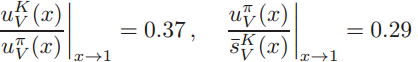 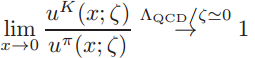 Craig Roberts. Continuum Computation of Parton Distributions
24-29 July 2017, U. Nanjing: Forum on Parton Distributions (75p)
65
Realistic distributions
Pion distribution at ζH
DSE prediction, following from analysis of leptonic decay: π contains 5% sea
Assume GRV analysis of πN Drell-Yan is reliable, then 30% of π momentum carried by glue
Adopting standard PDF parametrisations, this additional information is sufficient to completely fix realistic uπ(x; ζH) = valence + sea + glue
Kaon distribution at ζH
Owing to heavier mass of intermediate states that can introduce sea-quarks, safe to assume sea-quark content of kaon is effectively zero
Treat momentum fraction carried by glue as a parameter to be used in understanding uK(x)/uπ(x) 
… owing to heavier mass of s-quark, 
		expect 〈x〉gK < 〈x〉gπ; 
… but how much less?
Craig Roberts. Continuum Computation of Parton Distributions
24-29 July 2017, U. Nanjing: Forum on Parton Distributions (75p)
66
Pion: DSE comparison with lQCD moments
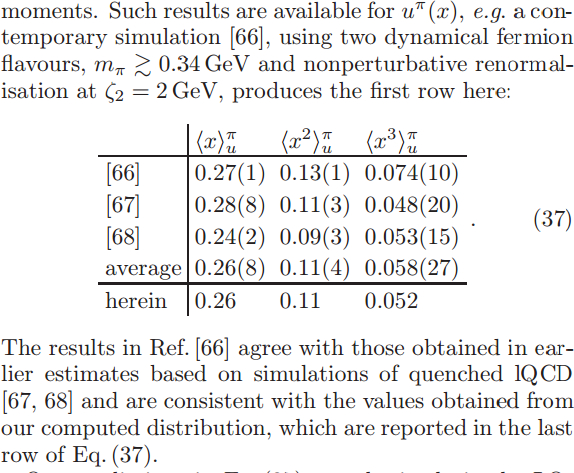 All lQCD studies agree with each other, within errors
       [66]: Brommel et al. (2007)
[67]: Best et al. (1997)
[68]: Detmold et al. (2003)
DSE and lQCD agree, within errors; and DSE at level of 4% with lQCD-average
On light-front, just 52% of the pion’s momentum is carried by valence-quarks at ζ2 = 2GeV, down from 65% at ζH= 0.51GeV
Craig Roberts. Continuum Computation of Parton Distributions
24-29 July 2017, U. Nanjing: Forum on Parton Distributions (75p)
67
Precision Required for pion PDF
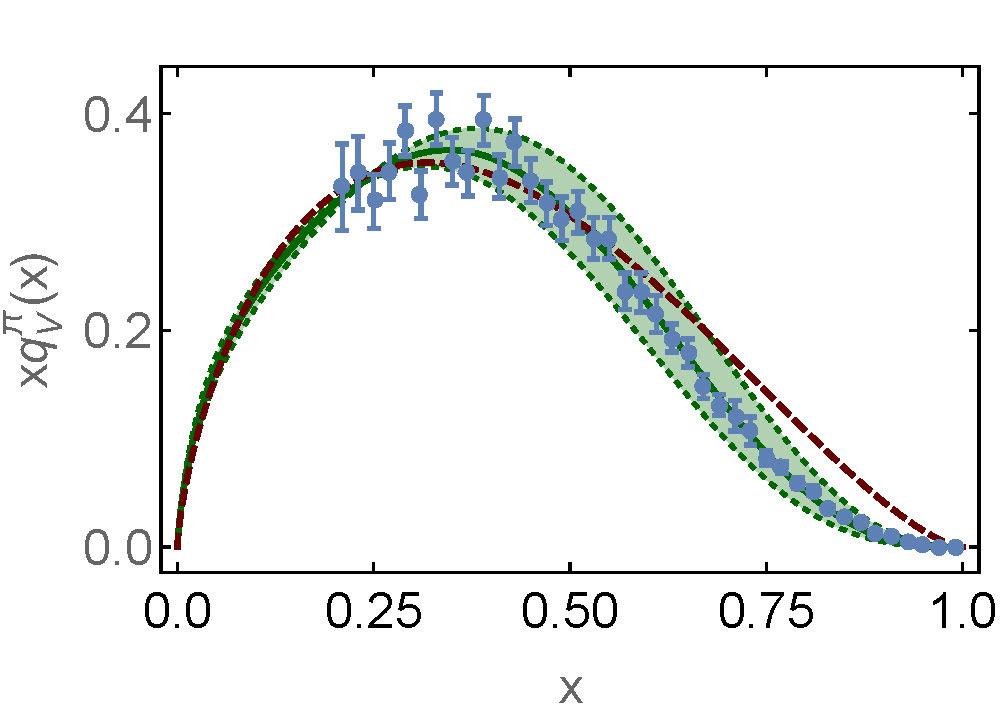 “random model”
(1-x)1.5
Data: (1-x)2.9±0.3
General shape is known
       … all PDFs look the same
Key Question … what is the valence-domain exponent?
Plainly … brute force computation via lQCD is not yet competitive
Can it become competitive?
If so, realistically, when?
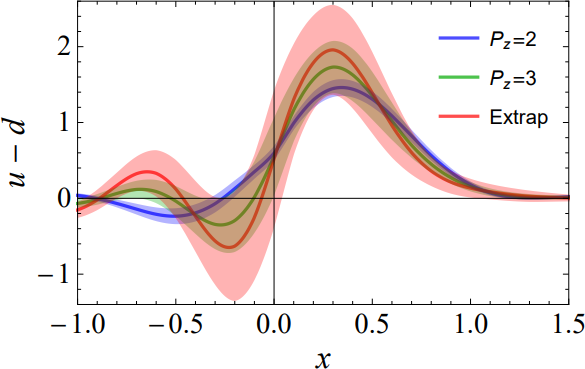 Parton Distribution Function with Non-perturbative Renormalization
from Lattice QCD, Jiunn-Wei Chen et al. arXiv:1706.01295 [hep-lat]
Craig Roberts. Continuum Computation of Parton Distributions
24-29 July 2017, U. Nanjing: Forum on Parton Distributions (75p)
68
DSE
2000    2016
Pion PDF
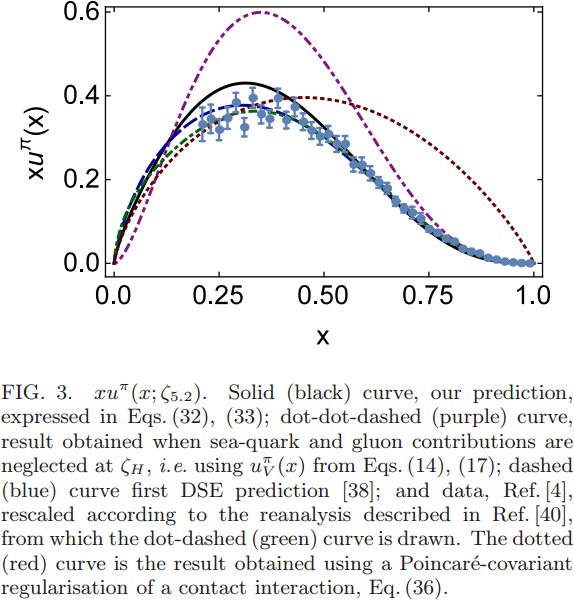 Purple dot-dot-dash = prediction at ζH 
Data = modern reappraisal of E615: NLO analysis plus soft-gluon resummation (ASV)
Solid black curve, prediction evolved to ζ=5.2GeV, the scale associated with the experiments
Blue dashed curve = first DSE prediction, in 2000 (ζ=5.2GeV)
Dotted red curve = result obtained with momentum-independent gluon exchange (contact interaction, ζ=5.2GeV)
CI: (1-x)1.0±0.1
ζ=5.2GeV
DSE: (1-x)3.0±0.1
Craig Roberts. Continuum Computation of Parton Distributions
24-29 July 2017, U. Nanjing: Forum on Parton Distributions (75p)
69
Kaon’s gluon content
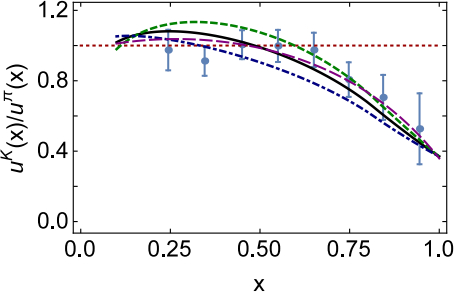 0%
10%
〈x〉gK(ζH) = 0.05 ± 0.05
⇒ Valence quarks carry    
      95% of kaon’s      
      momentum at ζH
Evolved to ζ2



Valence-quarks carry ⅔ of kaon’s light-front momentum
1st DSE analysis (Tandy et al., fully numerical DSE solutions)
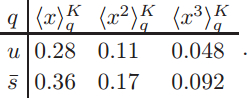 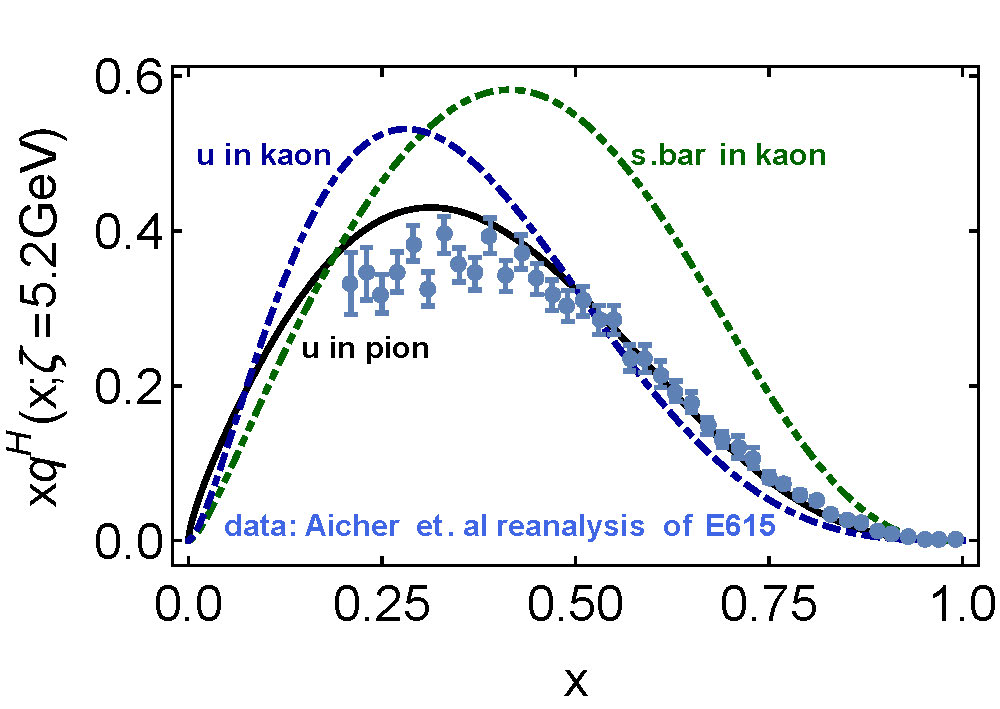 Craig Roberts. Continuum Computation of Parton Distributions
24-29 July 2017, U. Nanjing: Forum on Parton Distributions (75p)
70
Valence-quark distribution functions in the kaon and pion, 
Chen Chen, Lei Chang et al.
arXiv:1602.01502 [nucl-th], Phys. Rev. D93 (2016) 074021/1-11
π & K PDFs
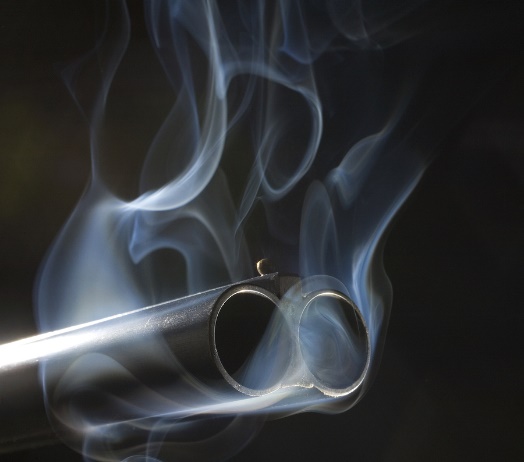 Craig Roberts. Continuum Computation of Parton Distributions
71
24-29 July 2017, U. Nanjing: Forum on Parton Distributions (75p)
Valence-quark distribution functions in the kaon and pion, 
Chen Chen, Lei Chang et al.
arXiv:1602.01502 [nucl-th], Phys. Rev. D93 (2016) 074021/1-11
π & K PDFs
Existing textbook description of Goldstone’s theorem via pointlike modes is outdated and simplistic
Craig Roberts. Continuum Computation of Parton Distributions
24-29 July 2017, U. Nanjing: Forum on Parton Distributions (75p)
72
Valence-quark distribution functions in the kaon and pion, 
Chen Chen, Lei Chang et al.
arXiv:1602.01502 [nucl-th], Phys. Rev. D93 (2016) 074021/1-11
π & K PDFs
The appearance of Nambu-Goldstone modes in the Standard Model is far more interesting
Nambu-Goldstone modes are nonpointlike!
Intimately connected with origin of mass!
Quite probably inseparable from expression of confinement!
Difference between gluon content of π & K is measurable … 	using well-designed EIC 
Write a definitive new chapter in future textbooks on the Standard Model
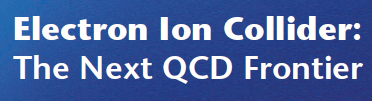 Craig Roberts. Continuum Computation of Parton Distributions
24-29 July 2017, U. Nanjing: Forum on Parton Distributions (75p)
73
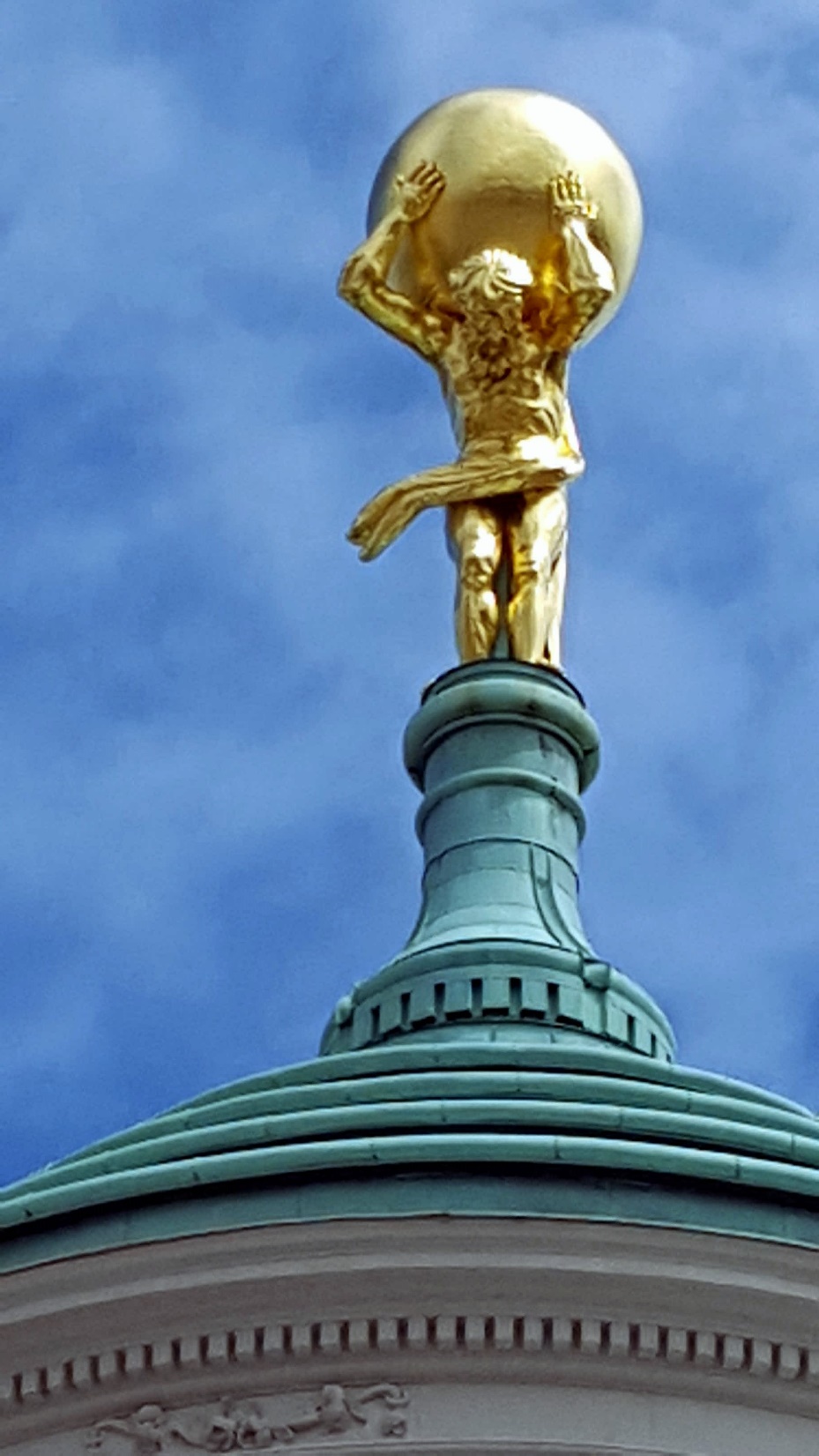 Epilogue
Craig Roberts. Continuum Computation of Parton Distributions
74
24-29 July 2017, U. Nanjing: Forum on Parton Distributions (75p)
Epilogue
Challenge: Explain and Understand 
	the Origin of the vast bulk of Visible Mass
Current Paradigm: Quantum Chromodynamics
QCD is plausibly a mathematically well-defined quantum field theory, 
	The only one we’ve ever produced
Consequently, it is a worthwhile paradigm for developing Beyond-SM theories
Challenge is to reveal the content of QCD
Parton distributions are measurable, but for QCD validation
Unsound model computations and rough sketches are inadequate
Need precise QCD-connected predictions of their pointwise behaviour
Continuum bound-state methods in QCD 
Past 20 years have seen vast improvement in understanding and consequent reduction in model-dependence
Exist now an array of exciting predictions; ripe for validation
Raft of potential future applications 
	includes parton distributions of all types
Craig Roberts. Continuum Computation of Parton Distributions
24-29 July 2017, U. Nanjing: Forum on Parton Distributions (75p)
75
Craig Roberts. Continuum Computation of Parton Distributions
76
24-29 July 2017, U. Nanjing: Forum on Parton Distributions (75p)
Algebraic analysis
Δf(k2)=1/[k2+Mf2]
MR=Mus2/[Mu+Ms]
Mus2 = Mu Ms
Mu , Ms = dressed-quark mass-scales: Mu=0.4GeV and Ms=1.2Mu from most sophisticated DSE analyses
β = 1 is kaon asymmetry parameter, fixed to reproduce best DSE result for first moment of kaon PDA
Λπ,K = widths of meson Bethe-Salpeter amplitudes: chosen to ensure fπ,K reproduce empirical values
Valence-quark PDFs within mesons
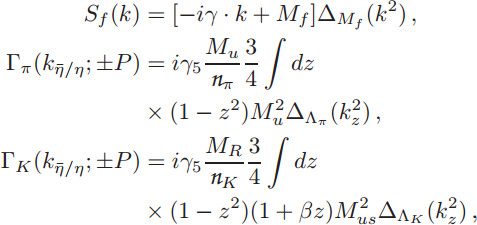 Could use sophisticated DSE input, like Tandy et al. arXiv:1102.2448 [nucl-th]; but, as demonstrated in arXiv:1602.01502 [nucl-th], nothing material is gained
Predictions of algebraic framework are indistinguishable and provide additional, novel insights
Craig Roberts. Continuum Computation of Parton Distributions
24-29 July 2017, U. Nanjing: Forum on Parton Distributions (75p)
77